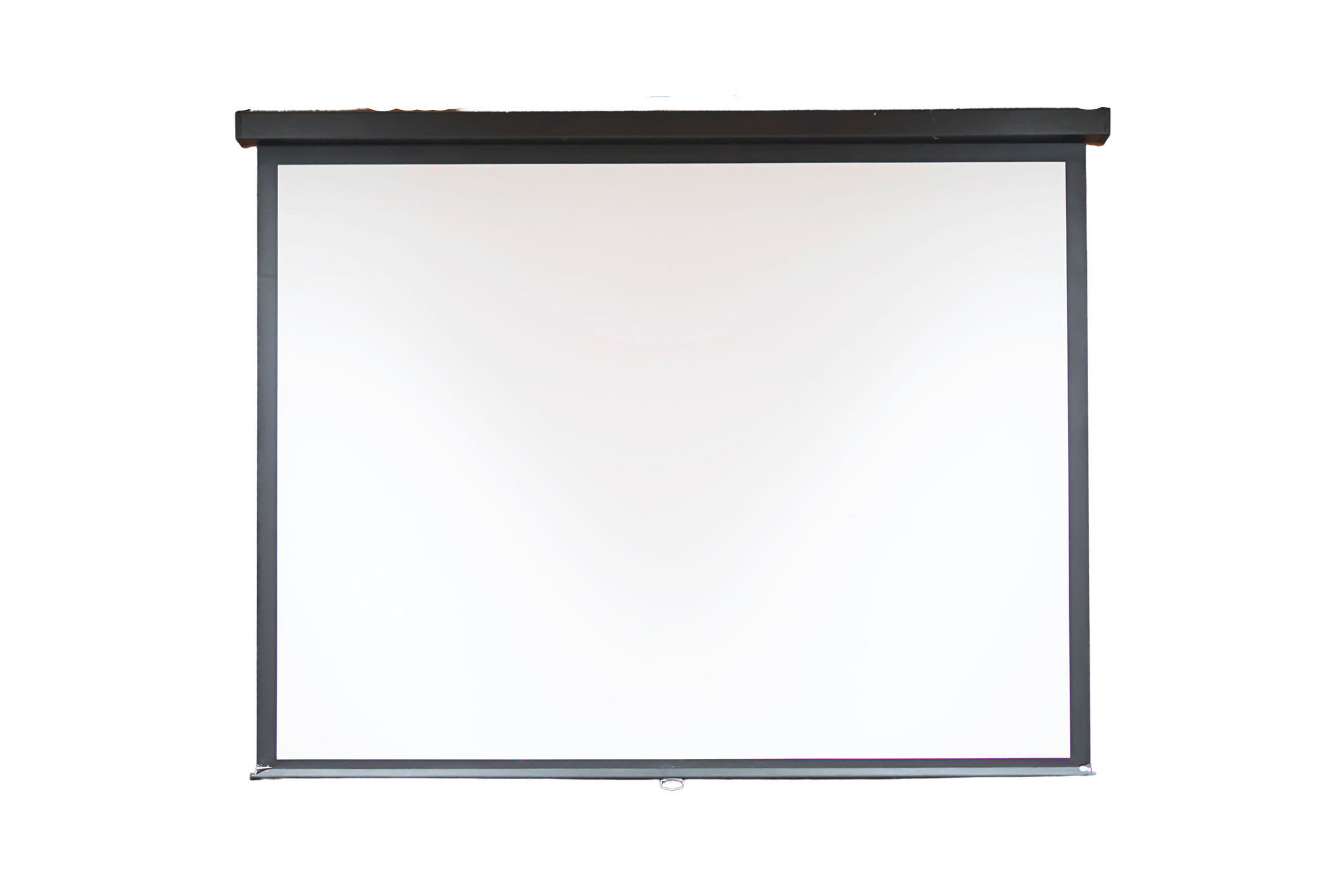 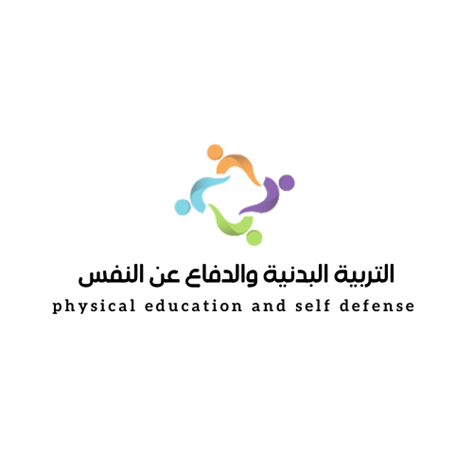 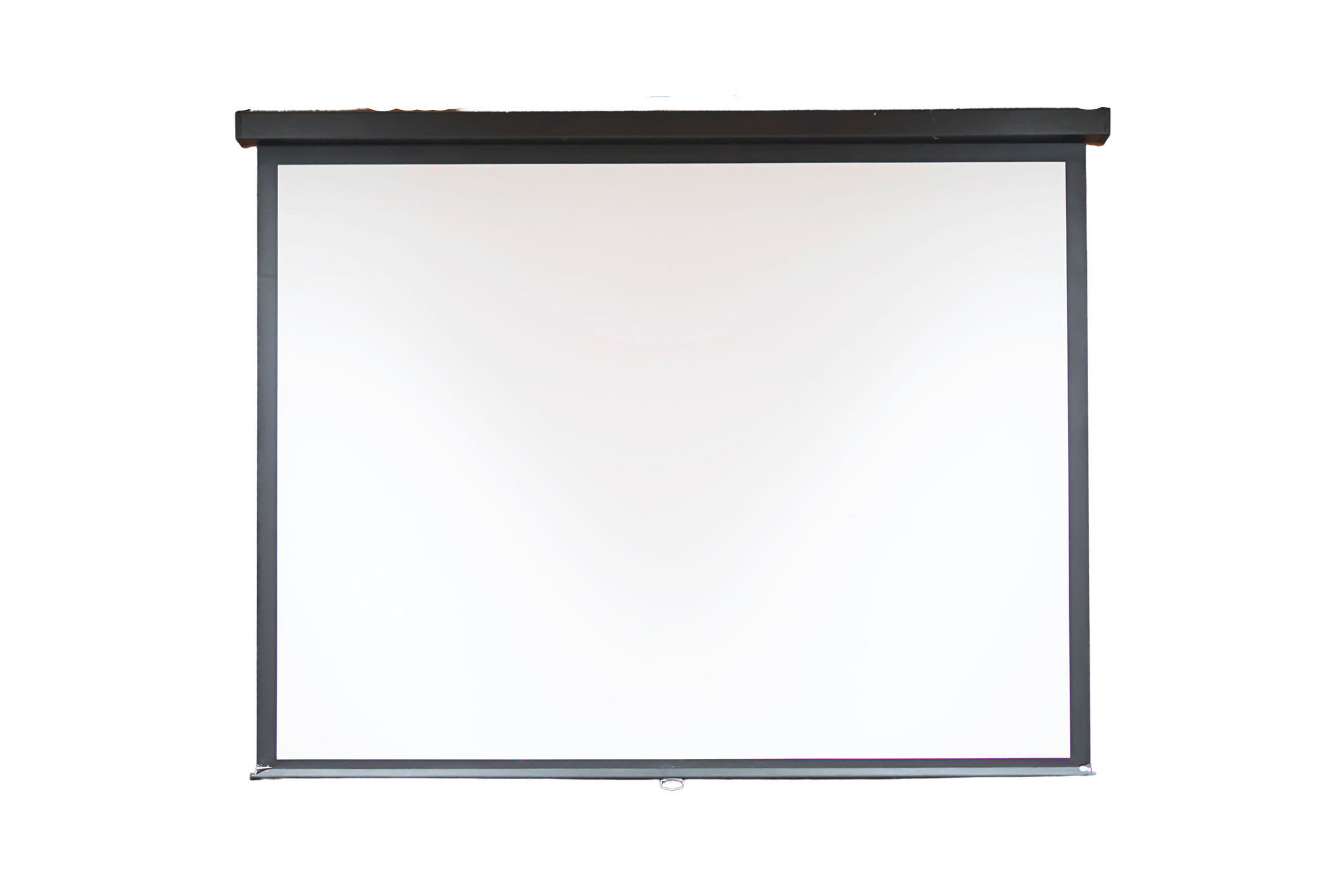 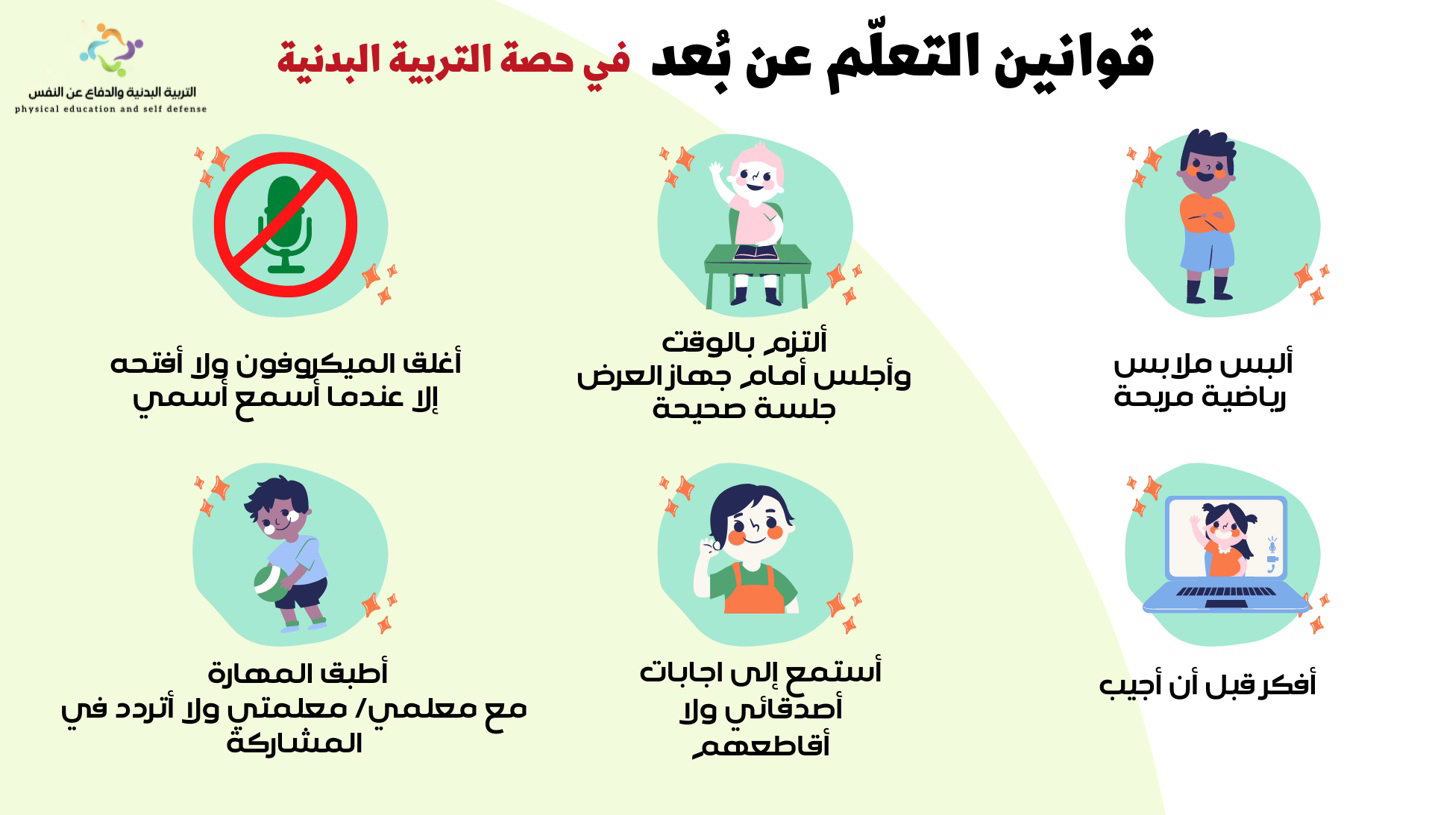 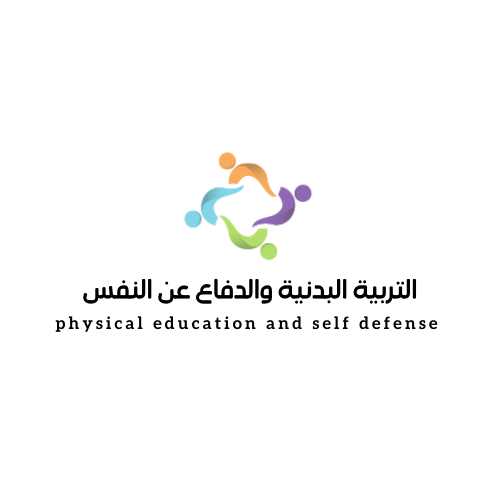 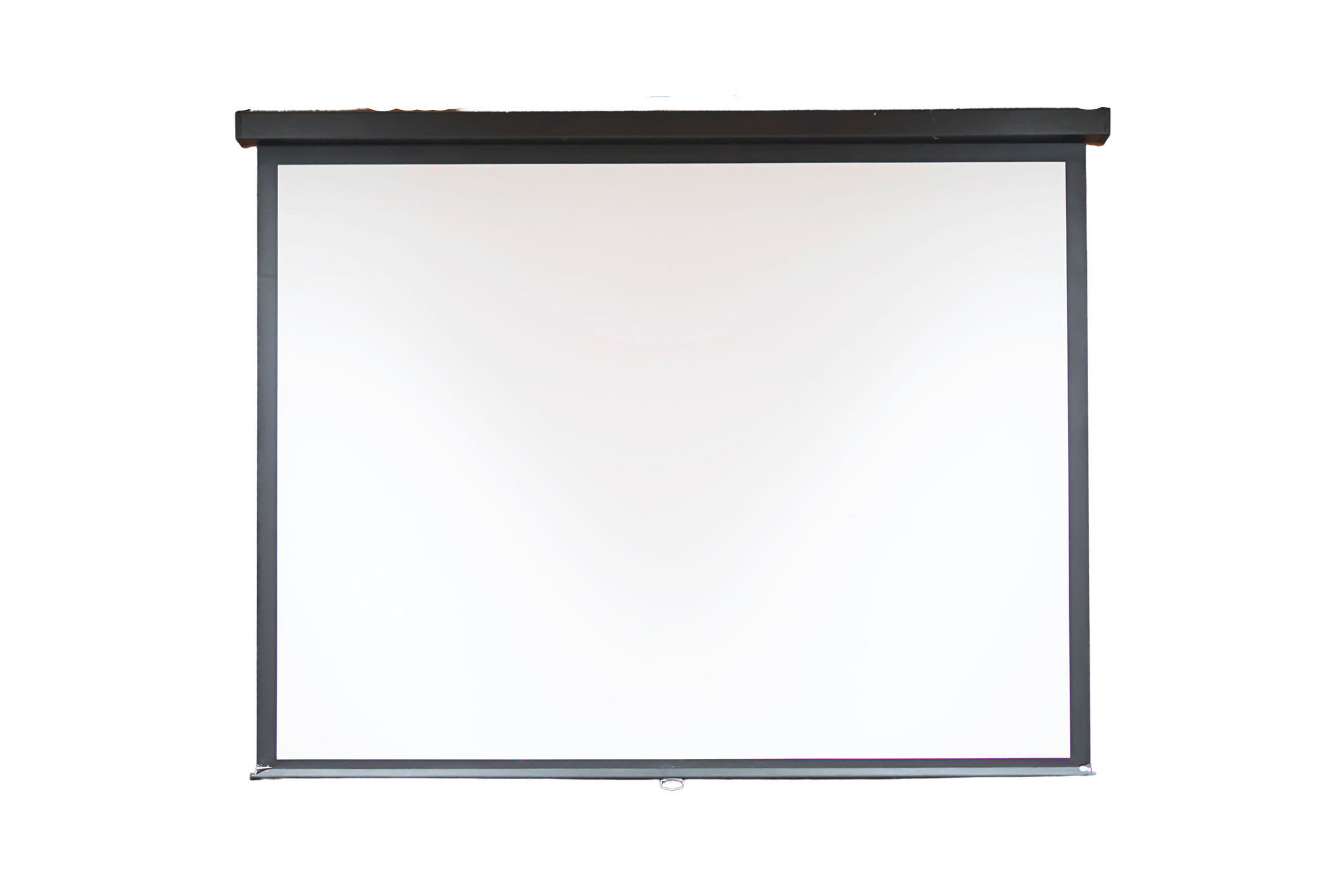 الرزنامة
محرم
التاريخ
اليوم
صفر
الشهر
السنة
ربيع أول
1443 هــ
2
1
3
6
4
3
8
7
9
5
1
0
2
ربيع ثاني
حالة الطقس لليوم
جمادى اول
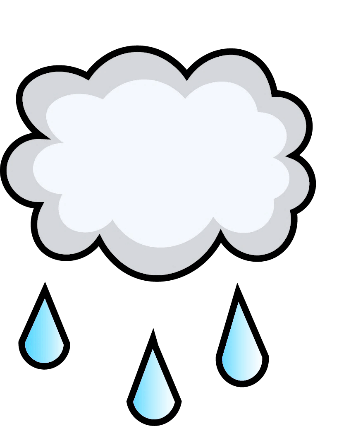 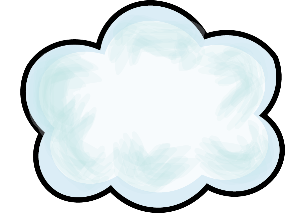 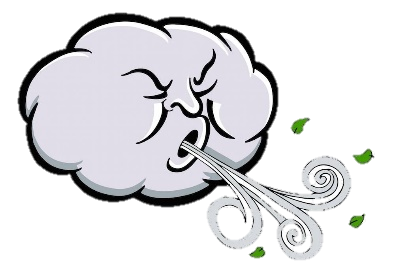 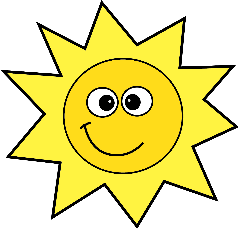 جمادى آخر
رجب
التاريخ
الطقس
شعبان
الخميس
الأحد
3
2
1
رمضان
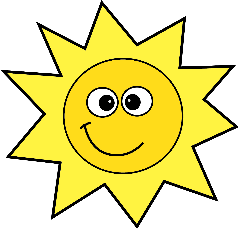 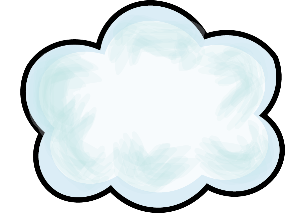 الجمعة
5
4
6
الأثنين
شوال
9
7
8
السبت
الثلاثاء
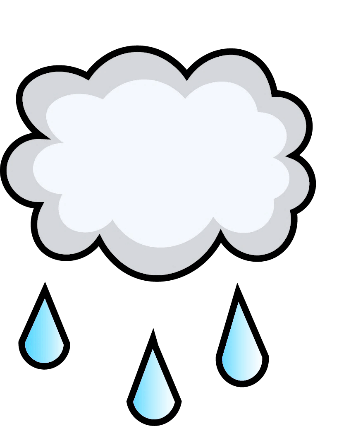 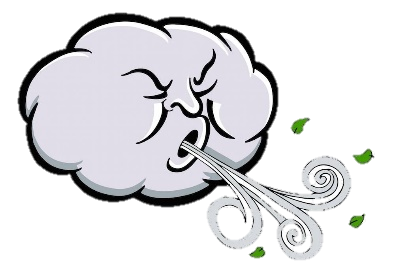 ذو القعدة
1
3
2
الأربعاء
ذو الحجة
0
تعرفنا في الدرس السابق على .....
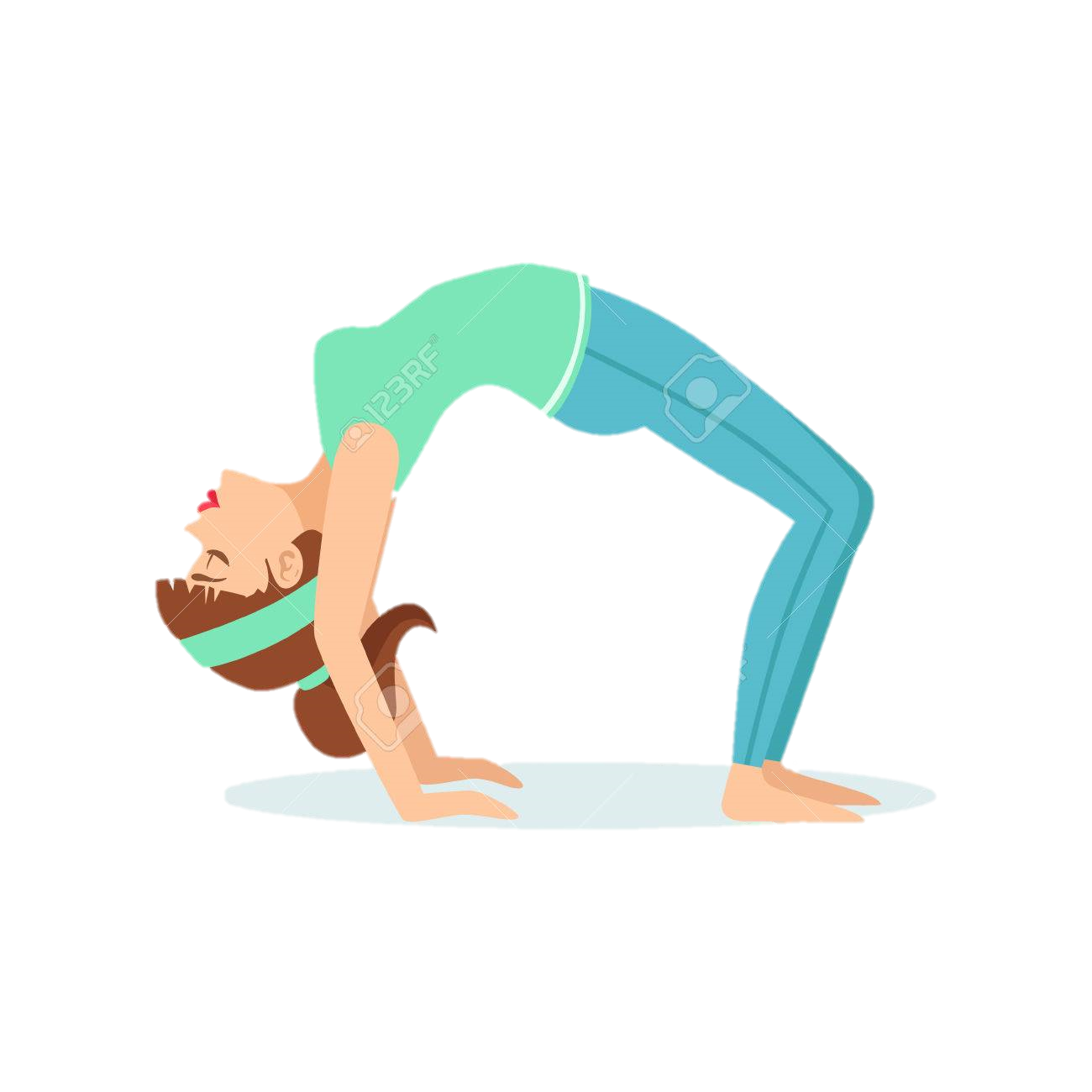 مهارة تقوس الجسم
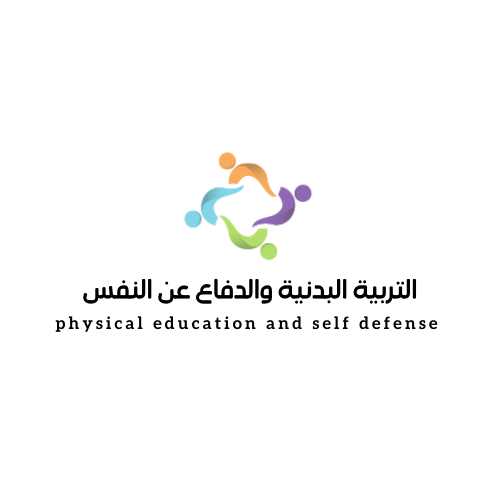 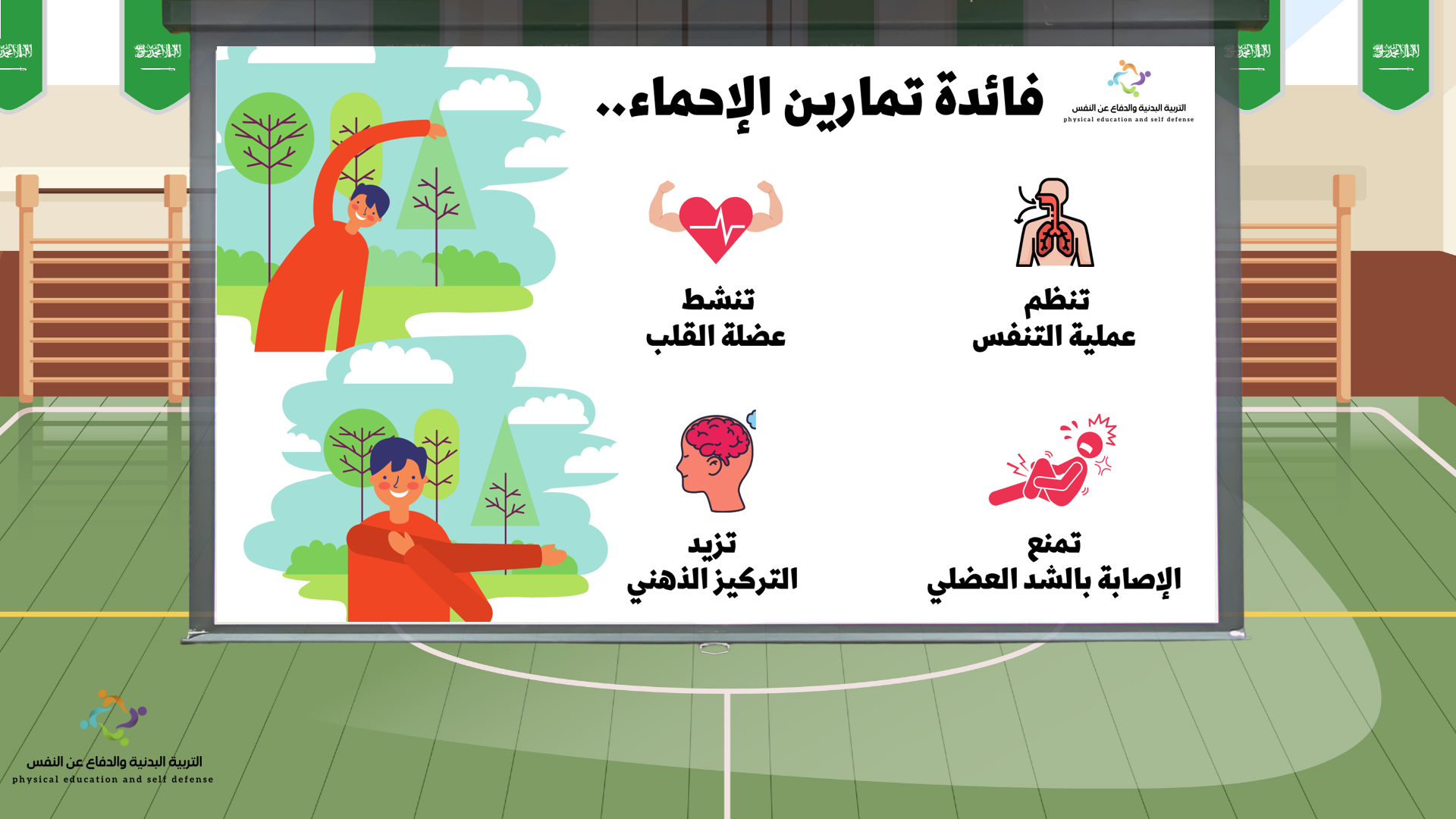 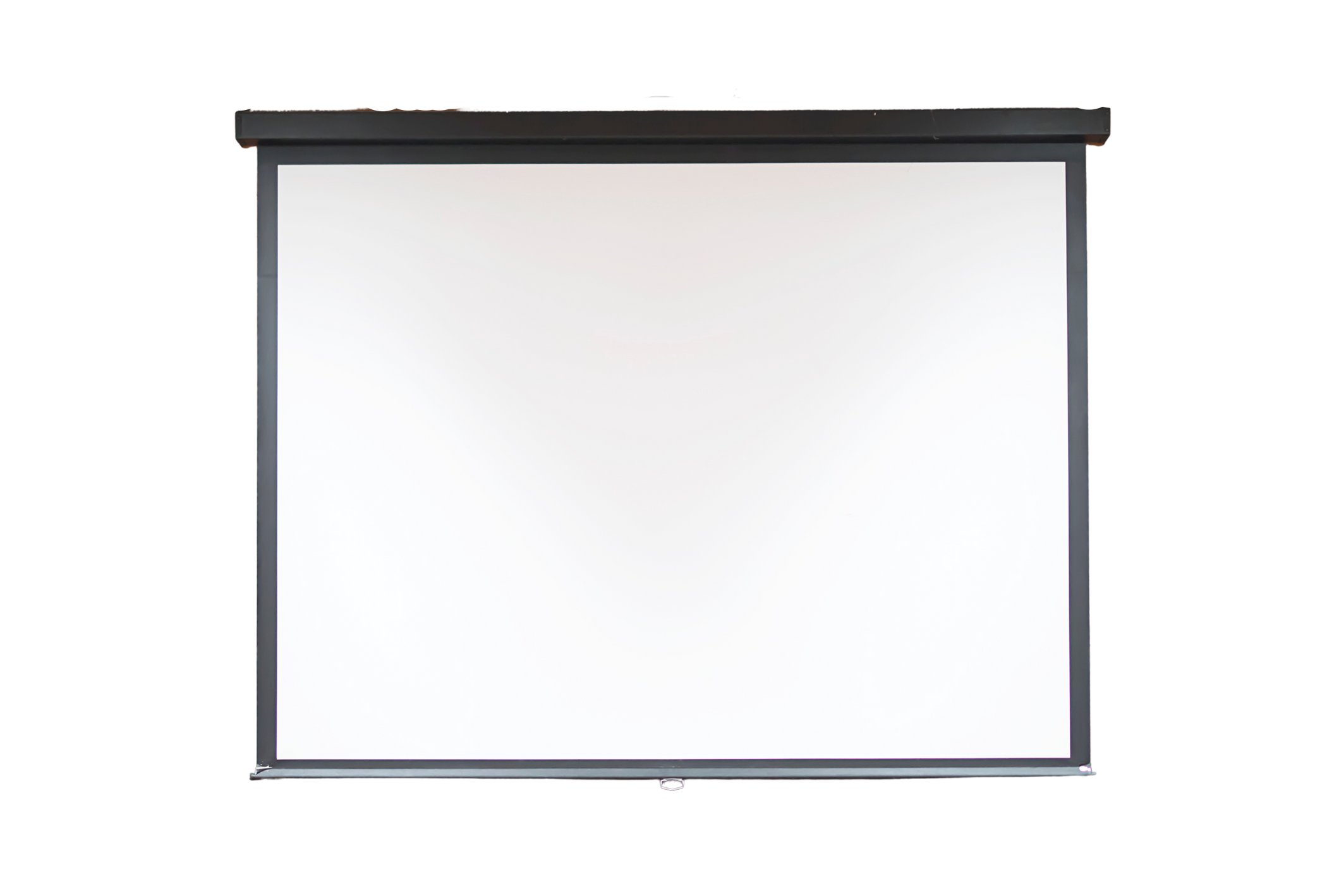 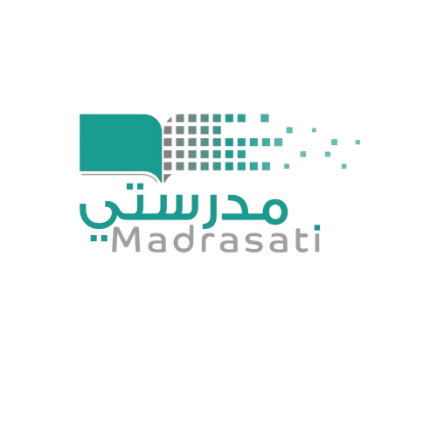 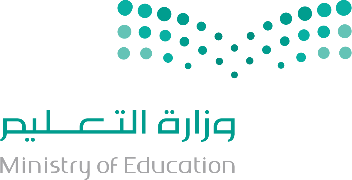 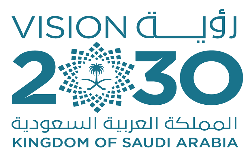 تمارين الاحماء
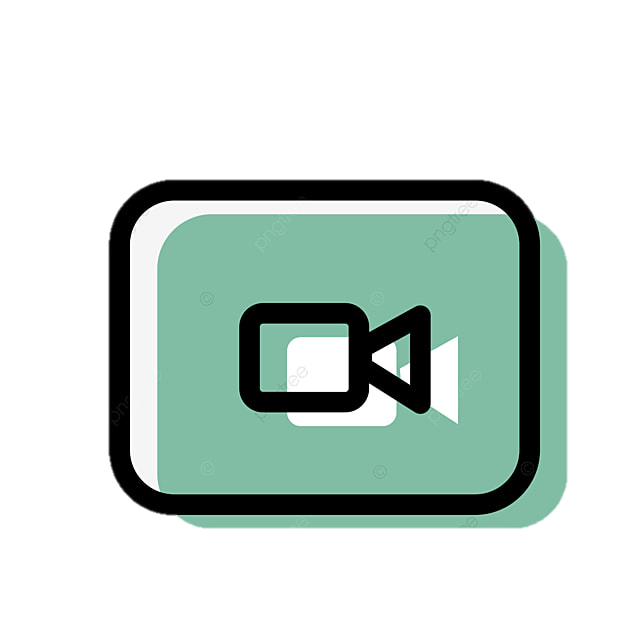 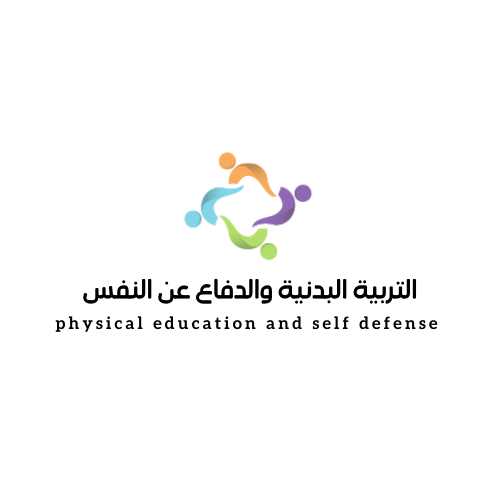 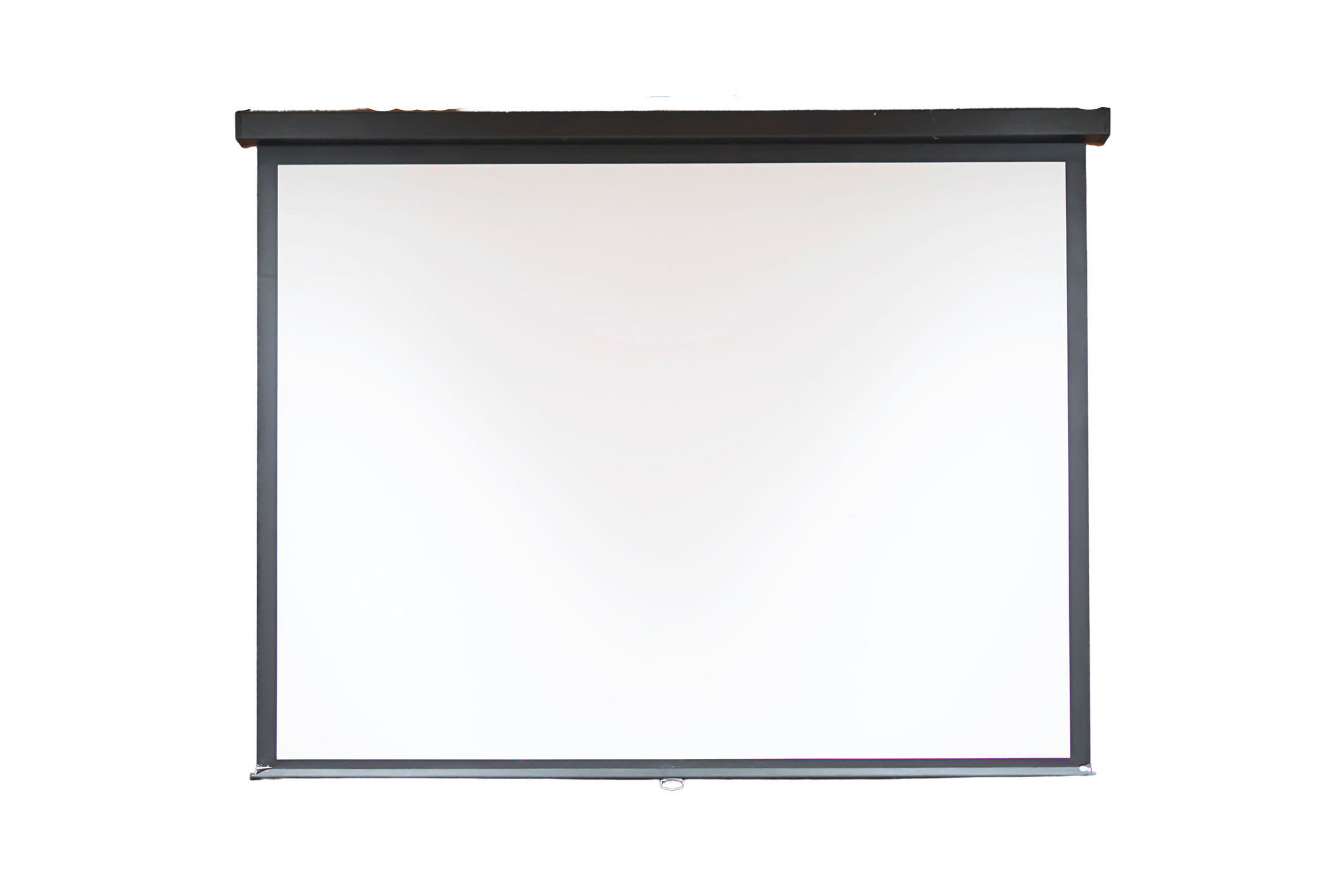 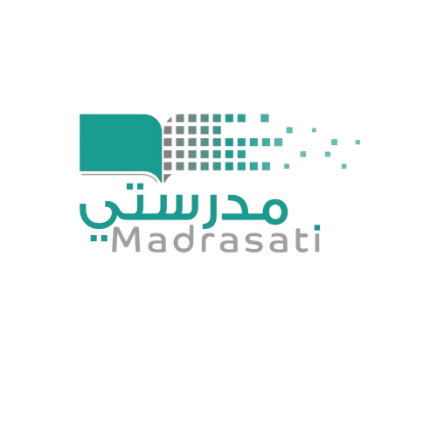 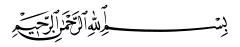 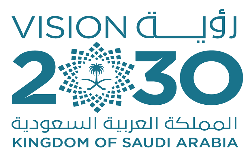 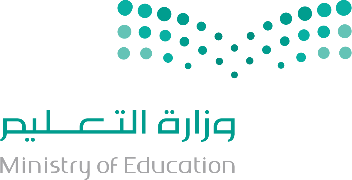 مادة التربية البدنية و الدفاع عن النفس
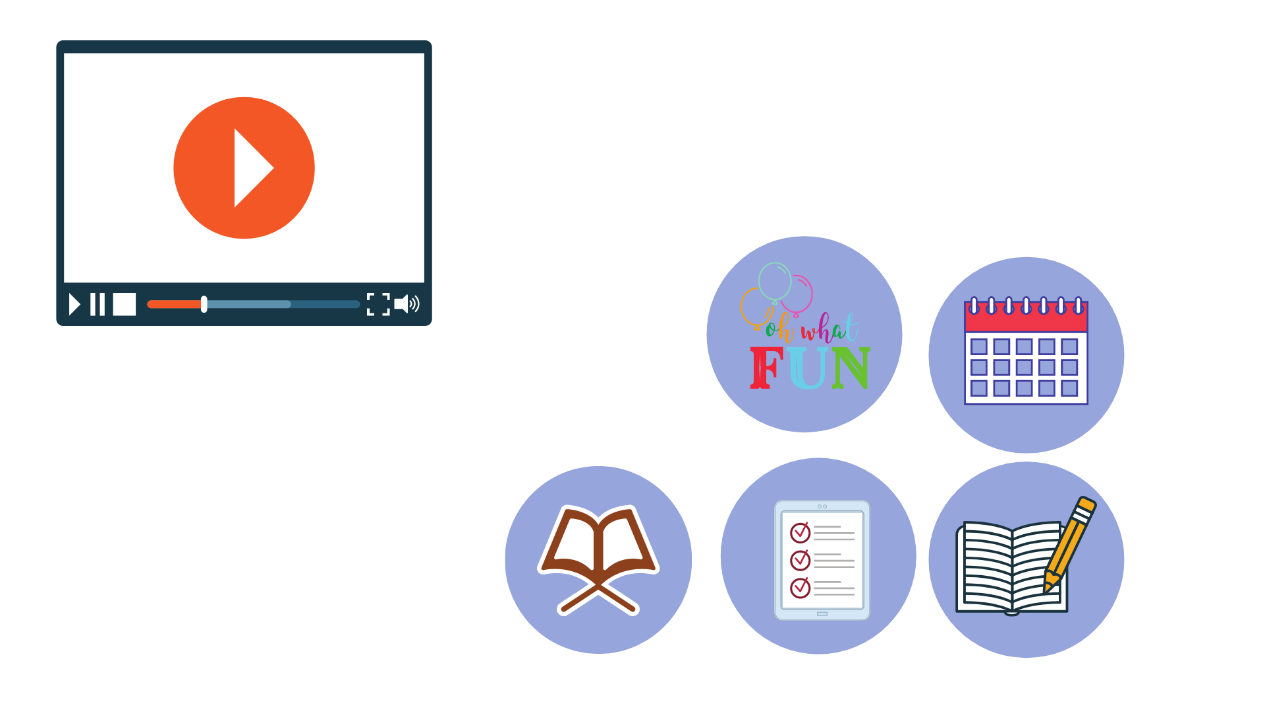 الصف :  الثاني الابتدائي
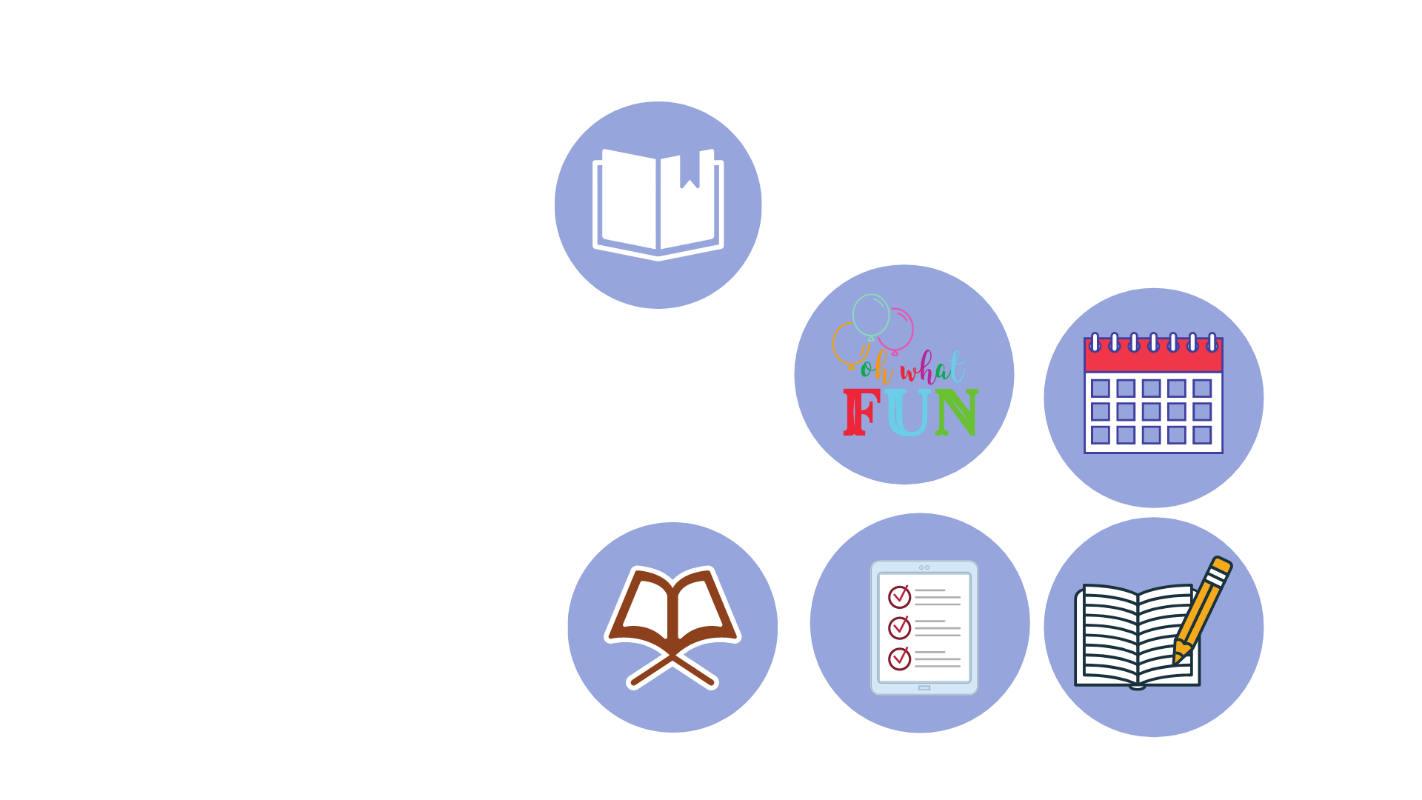 الفصل الدراسي الأول ١٤٤٣هـ
الوحدة : الرابعة
الأسبوع : الثامن
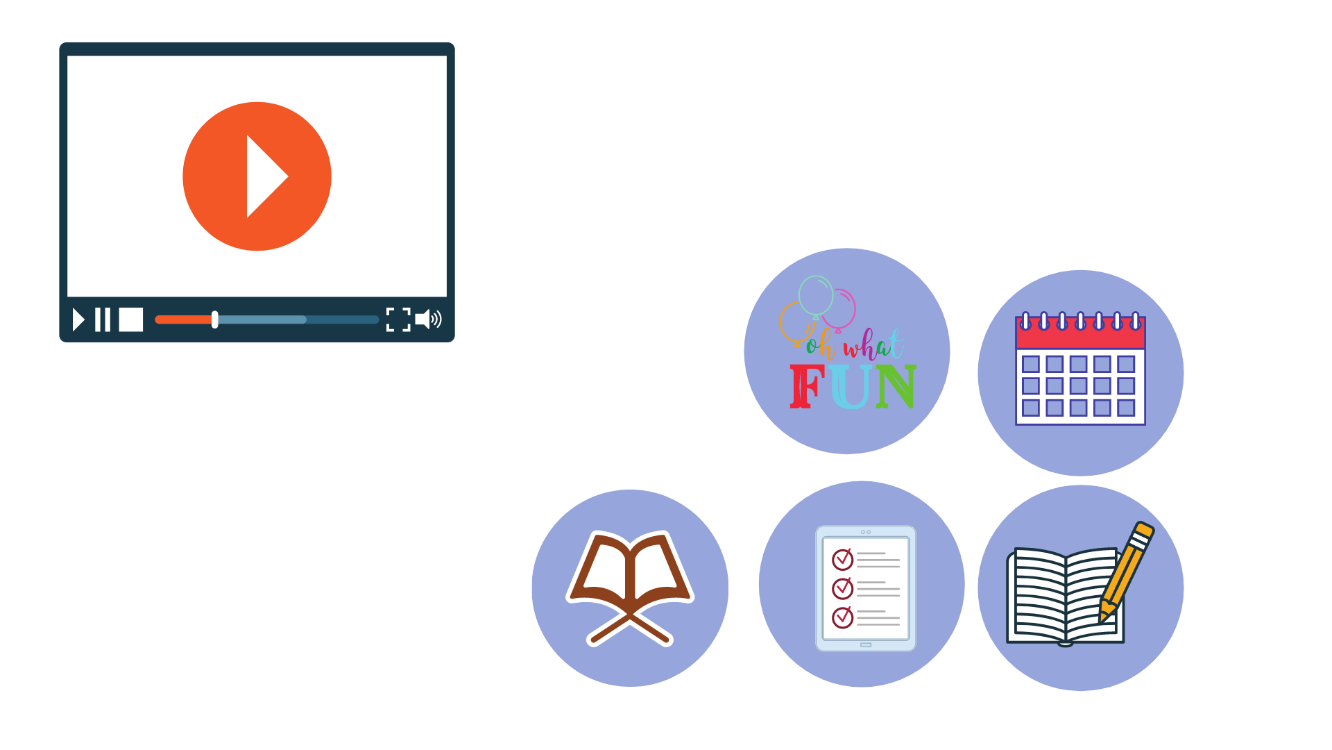 الميزان الخلفي
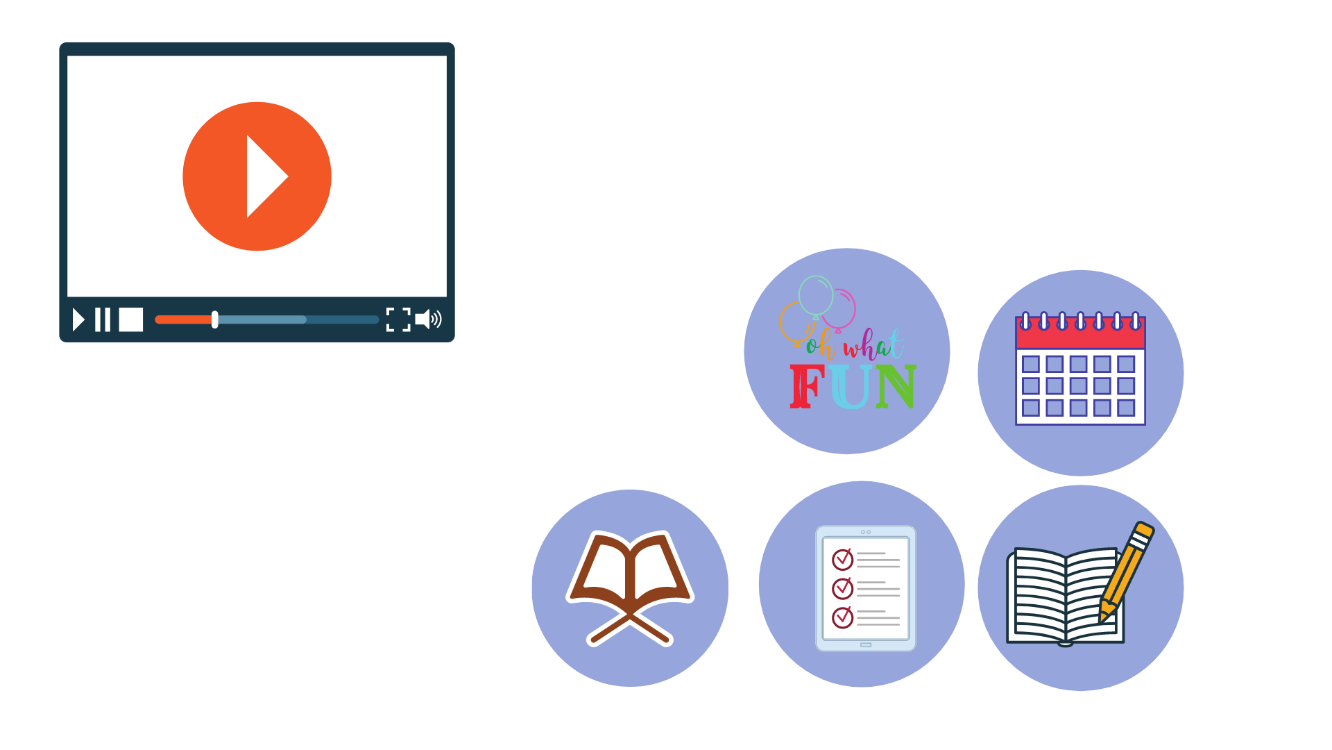 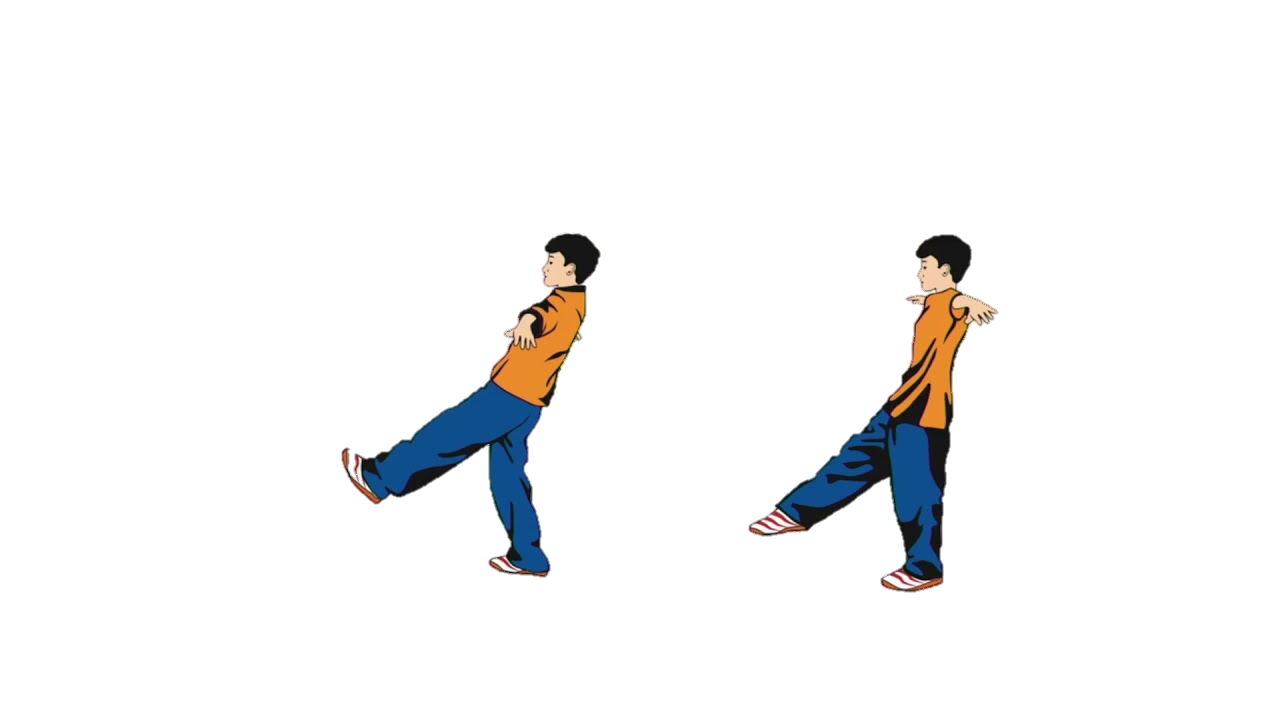 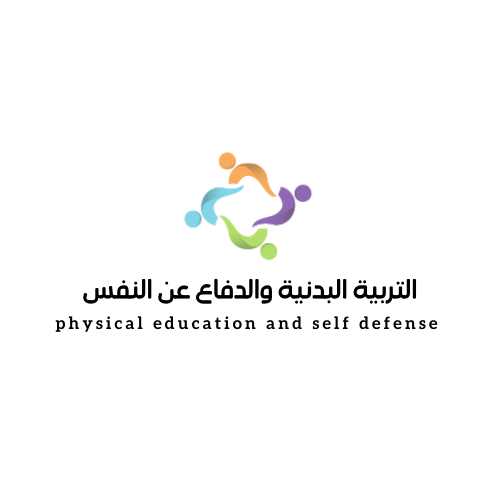 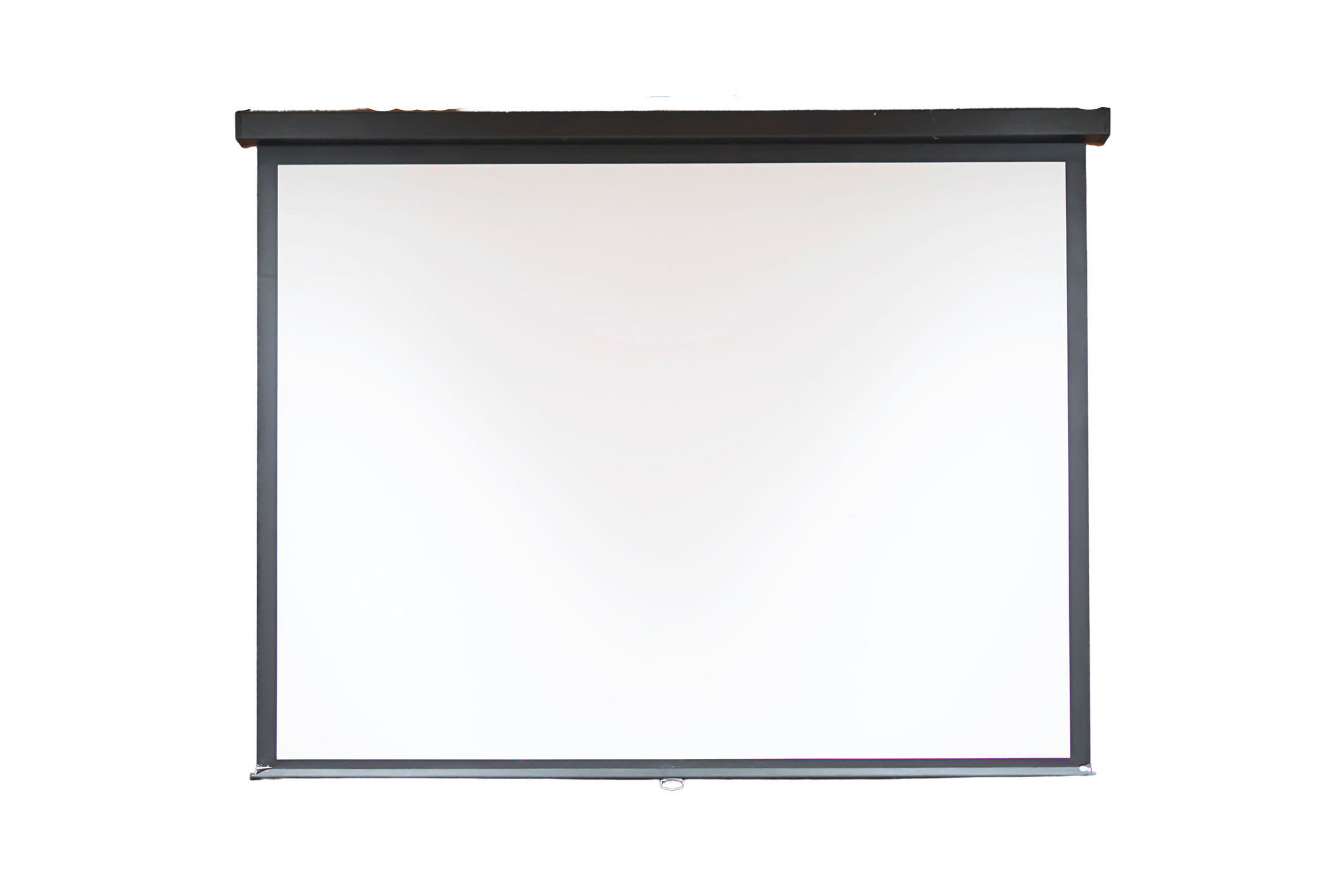 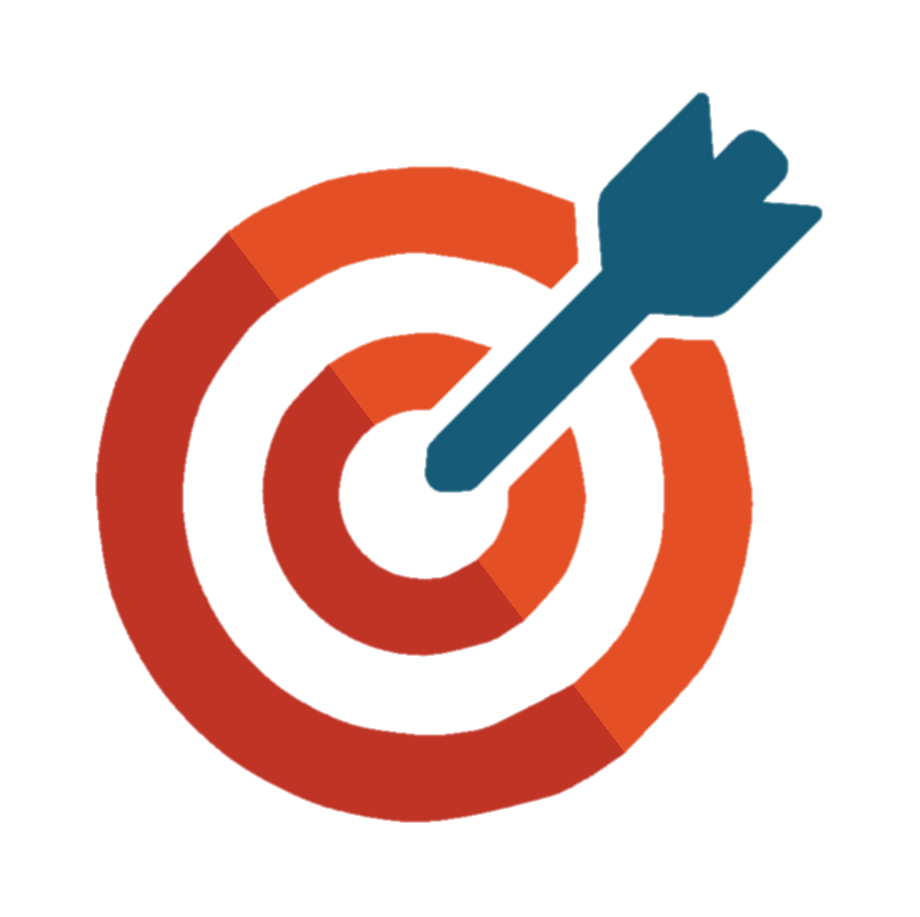 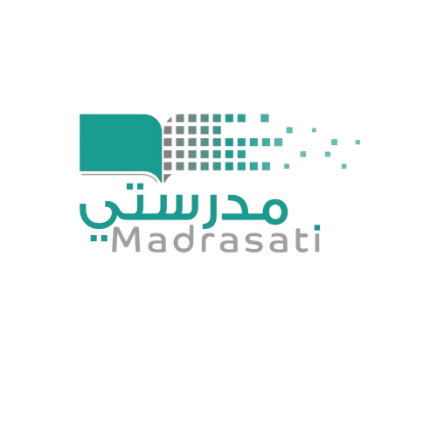 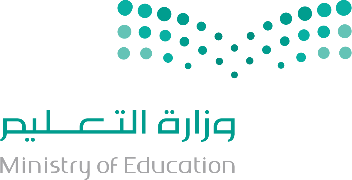 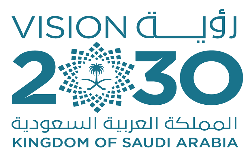 الهدف
أن يتمكن  الطالب/ـة من تطبيق 
الميزان الخلفي بطريقة صحيحة
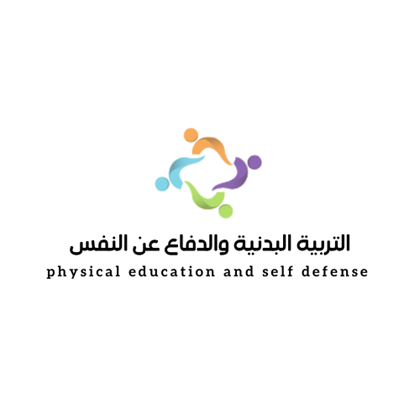 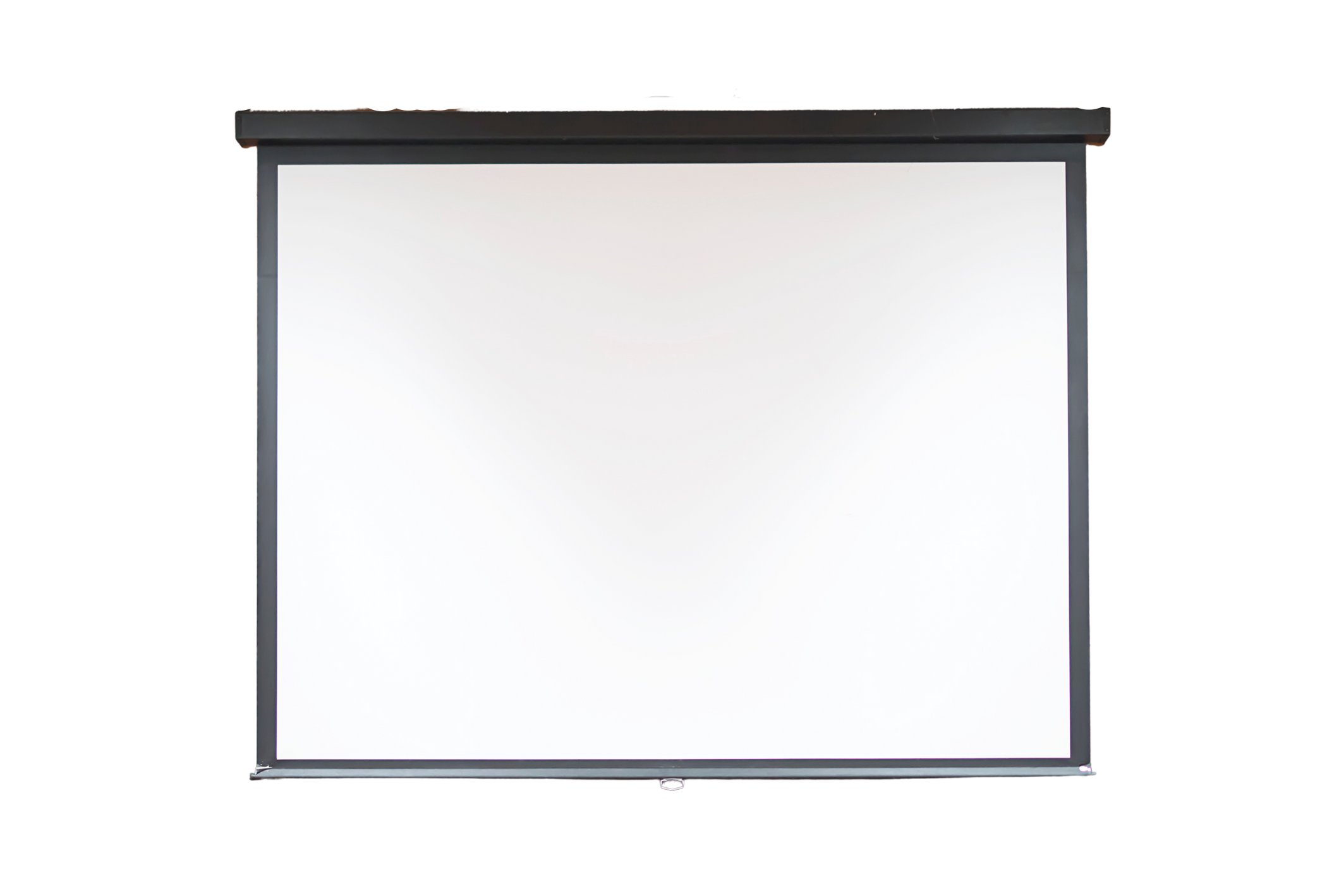 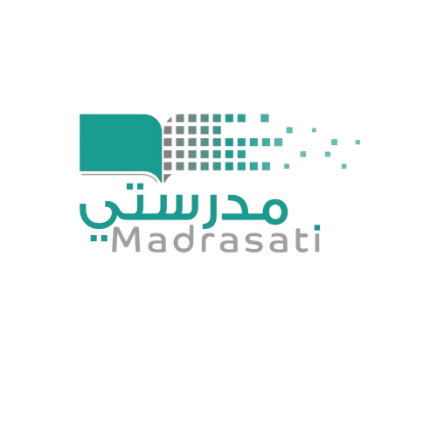 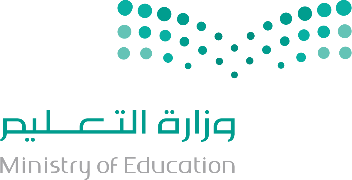 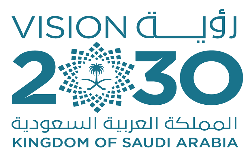 الميزان الخلفي مهارة من مهارات الثبات والاتزان 
 تعتبر من المهارات التي تحتاج دعم بقاعدة ارتكاز
 ومقاومة ضد الجاذبية الأرضية .
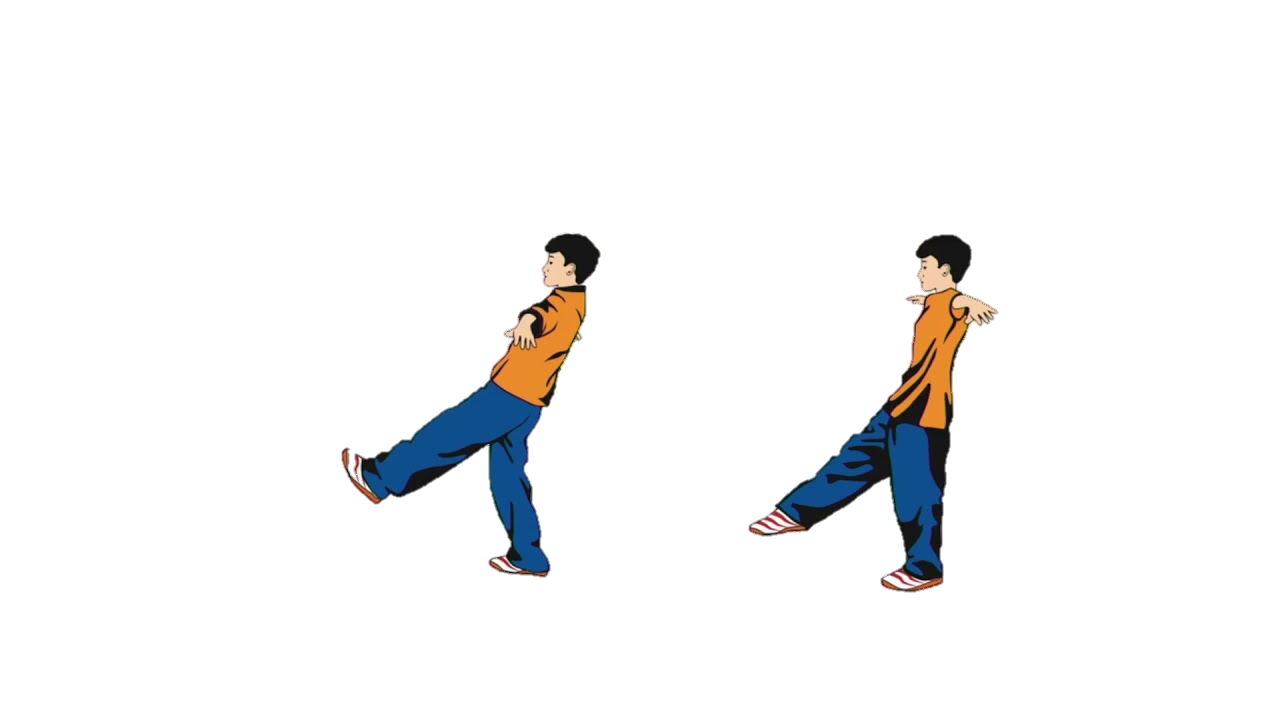 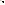 قاعدة الارتكاز
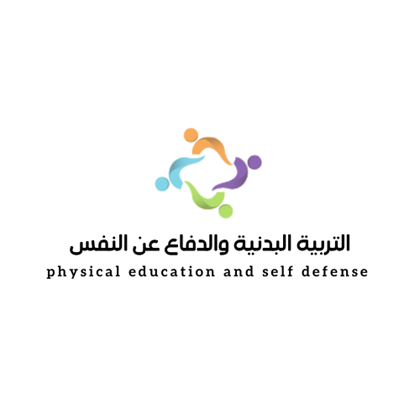 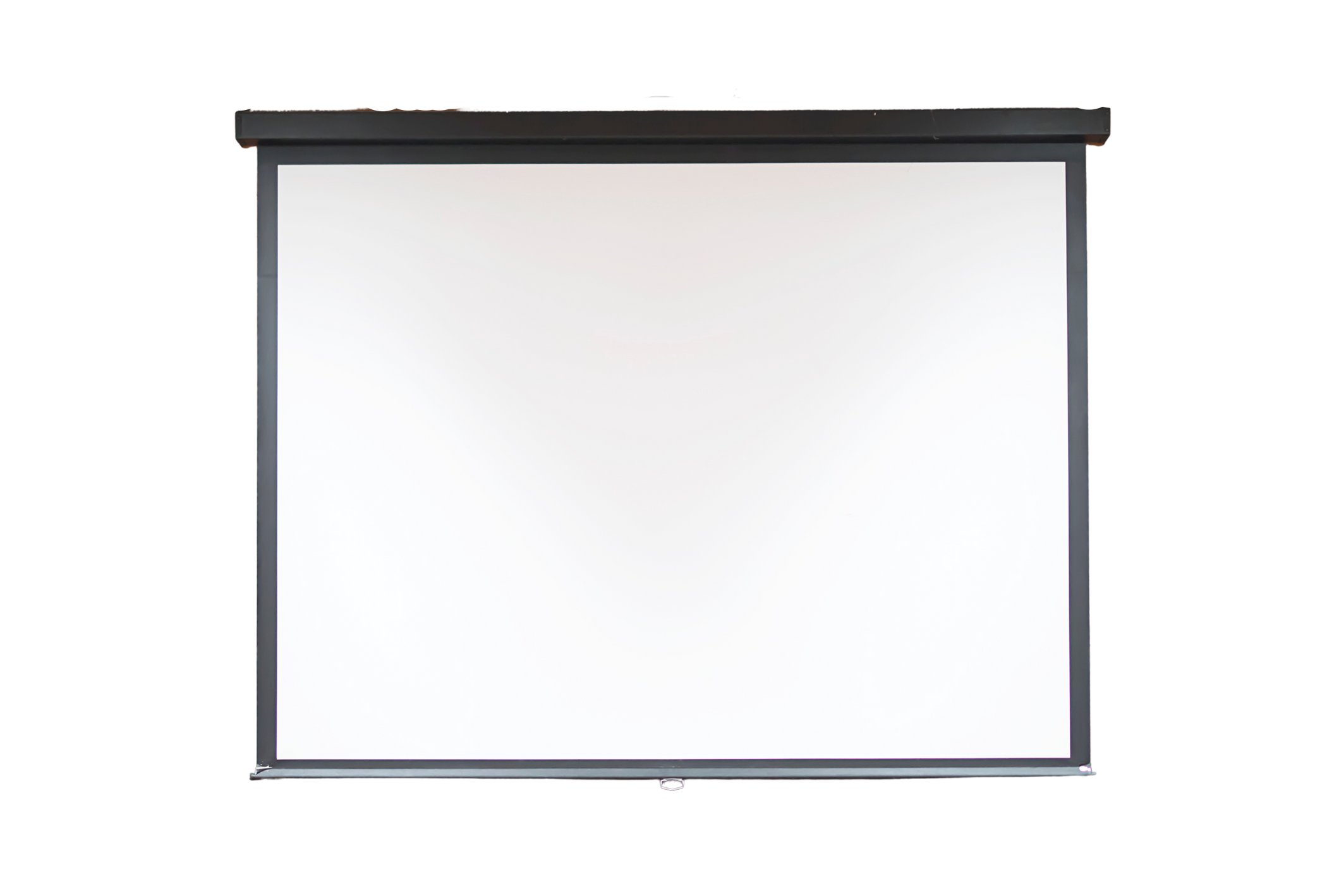 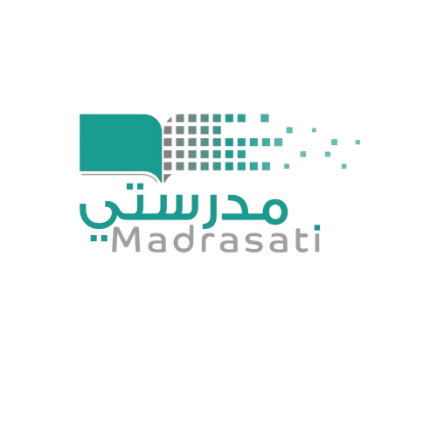 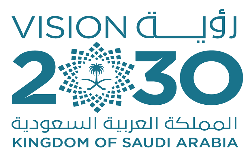 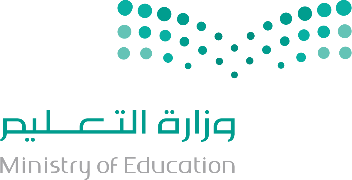 خطوات أداء الميزان الخلفي
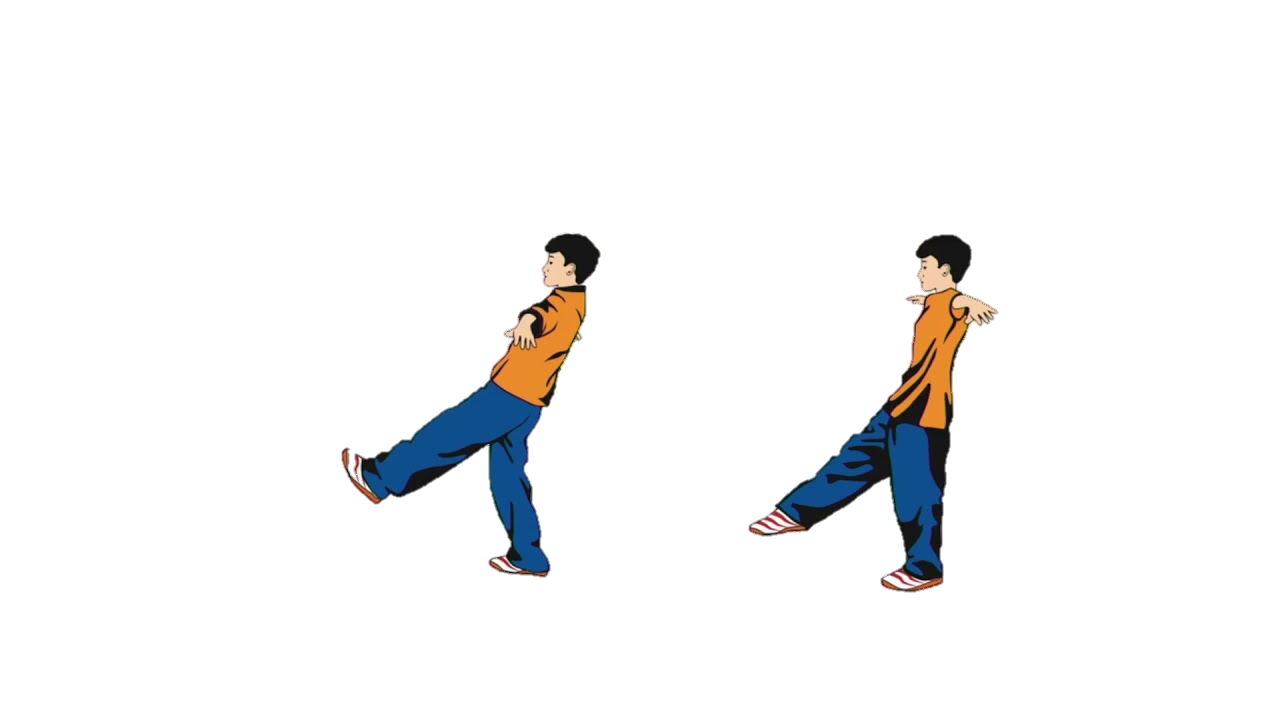 2- ميل الجذع للخلف , الاحتفاظ بوضع الرأس على استقامة الجسم .
- رفع أحد الرجلين ومفصلي الركبة والفخذ مفرودتان وعلى استقامة واحدة مع استمرار حركة رفع الرجل للأمام و لأعلى .
1- من وضع الوقوف واستقامة الجذع يتم رفع الذراعين جانياً .
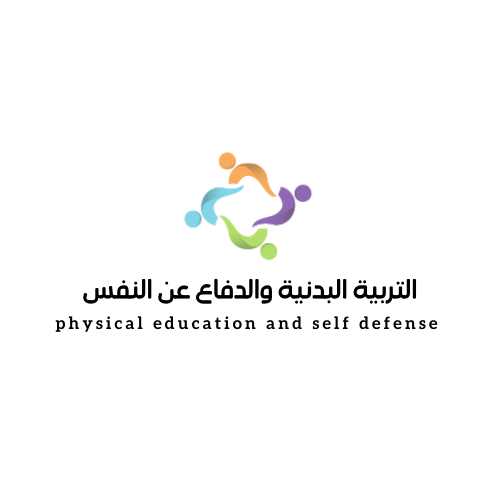 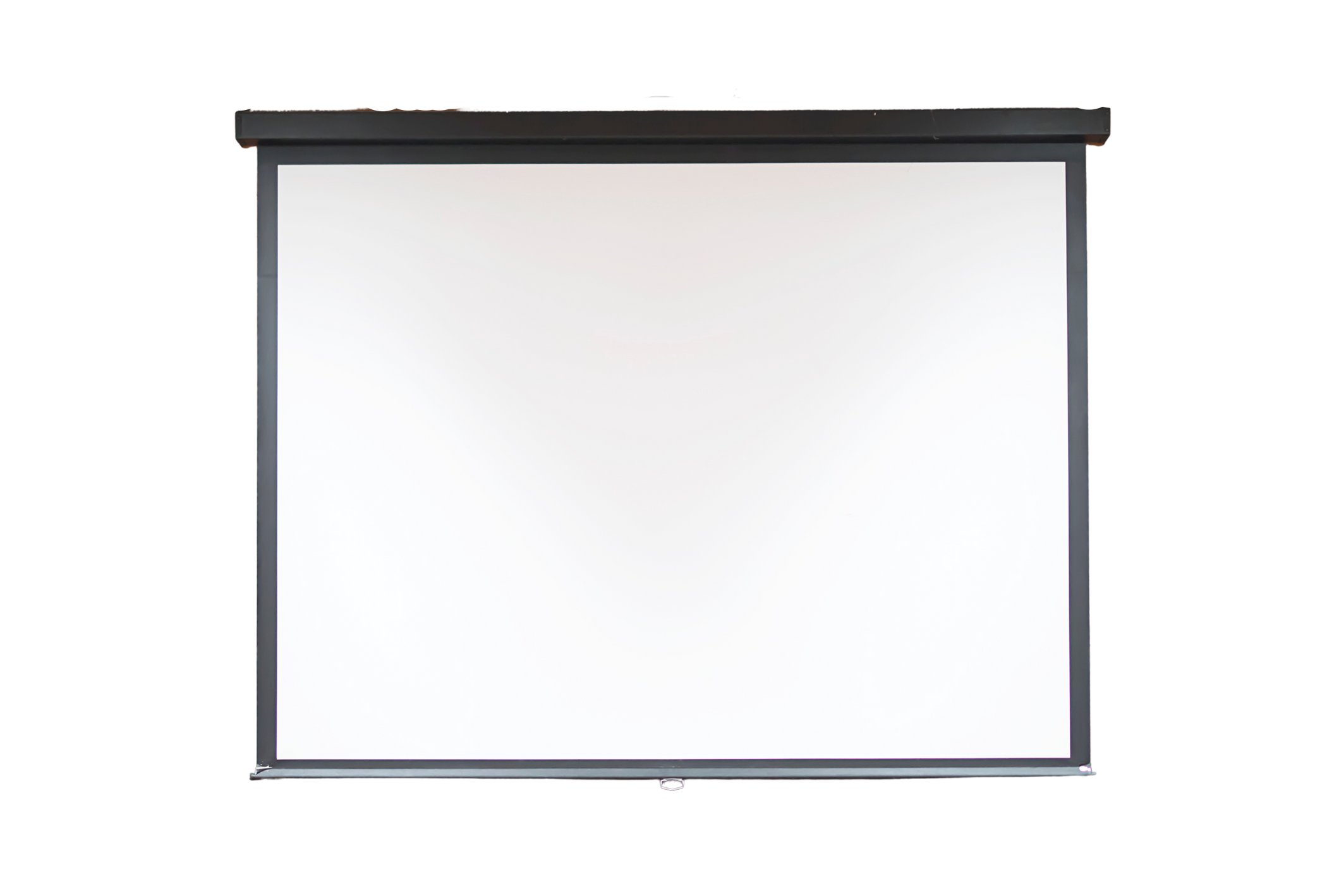 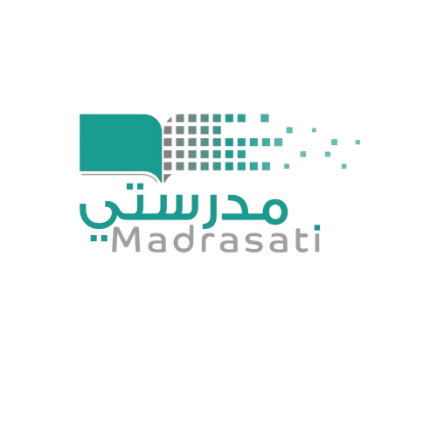 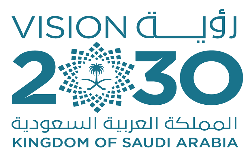 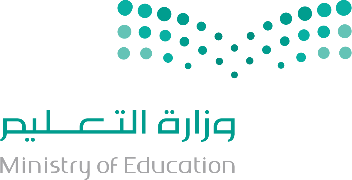 خطوات أداء الميزان الخلفي
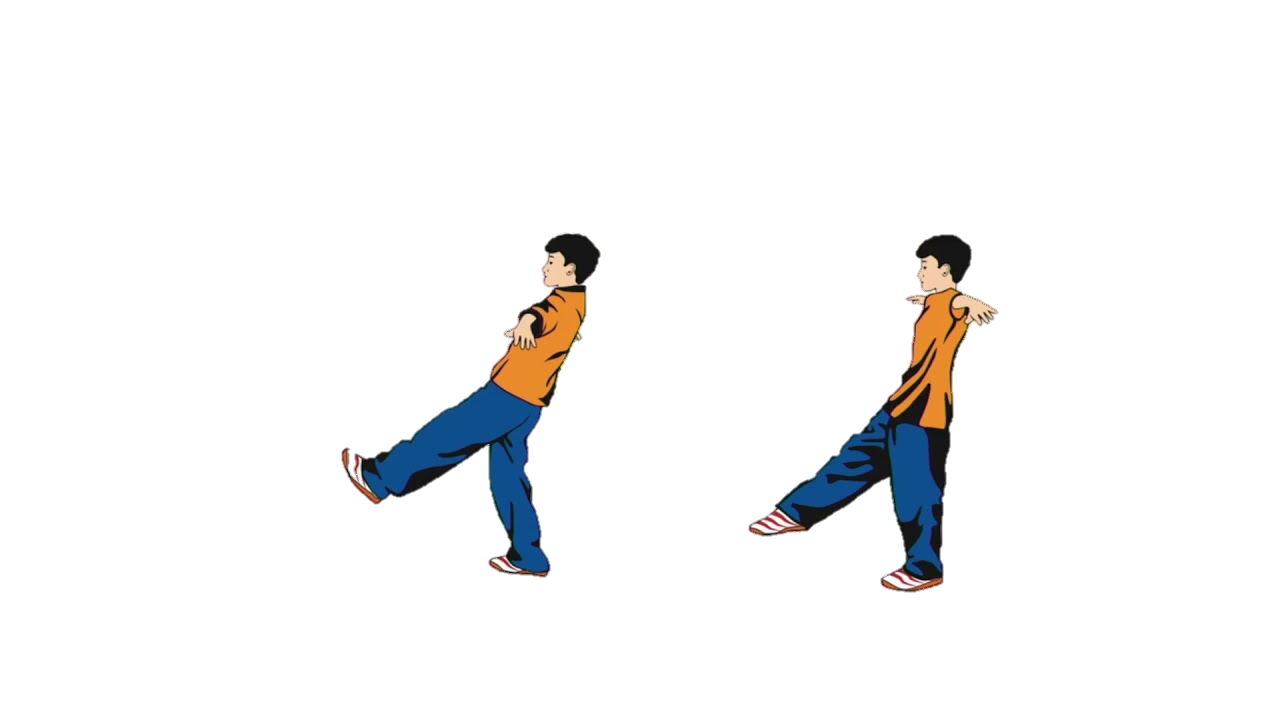 4- النظر لأعلى بحيث يكون الراس والرجل الحرة على مستوى واحد .
3- استمرار ميل الجذع للخلف إلى ان 
يصل  الجسم الى الوضع الأفقي مع إلاحتفاظ بالذراعين عالياً .
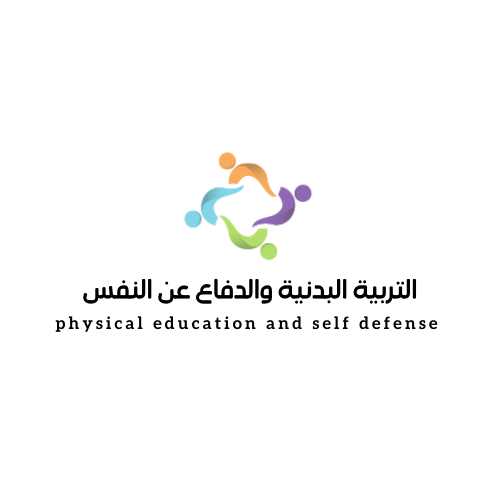 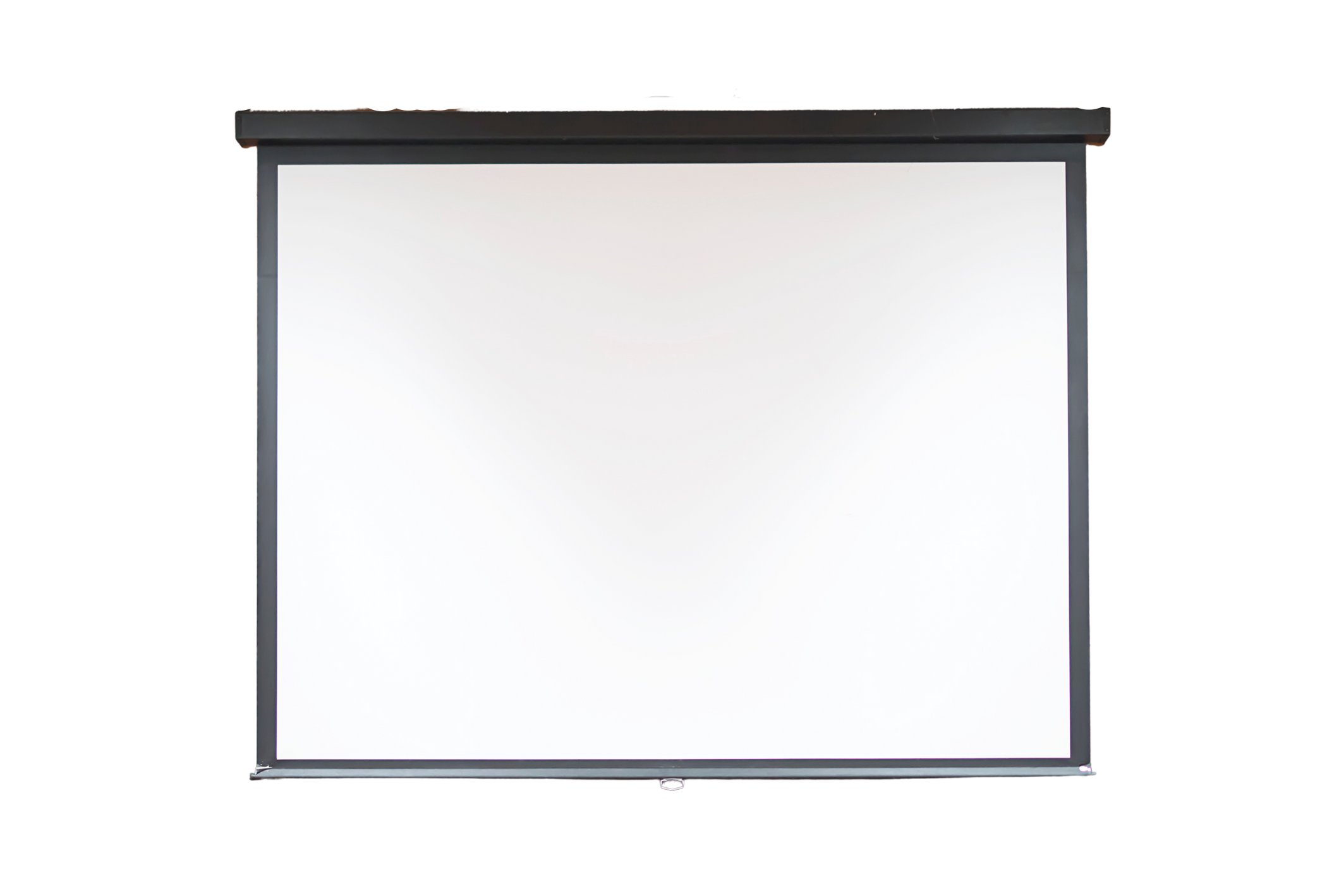 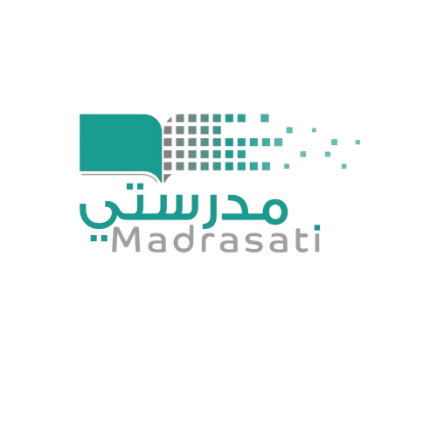 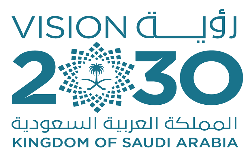 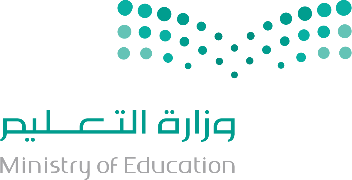 فيديو توضيحي للخبرة التعليمية
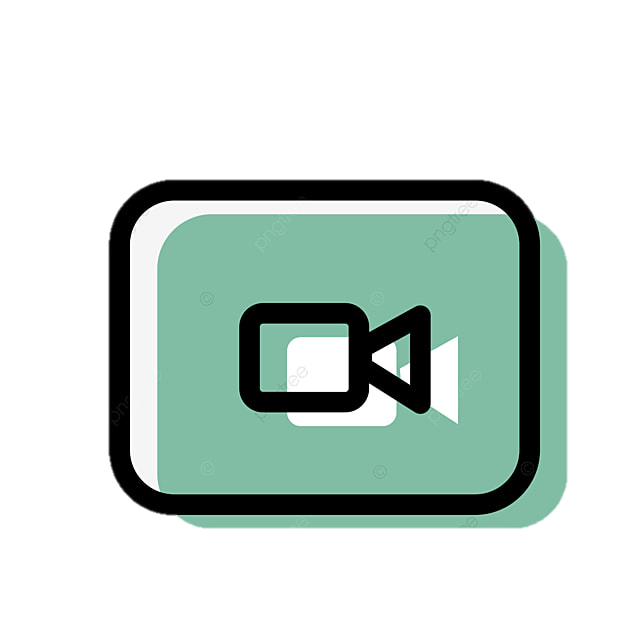 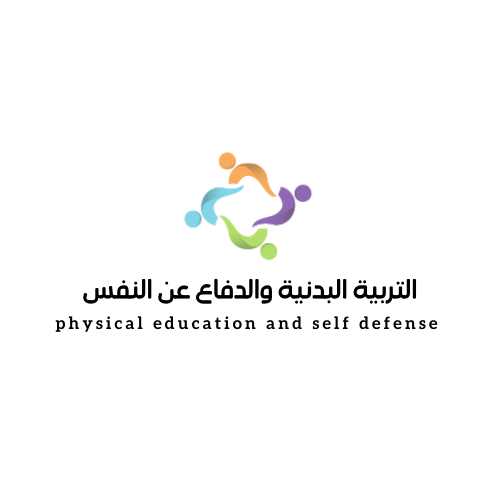 الفيديو حقوق محفوظة لوزارة التعليم
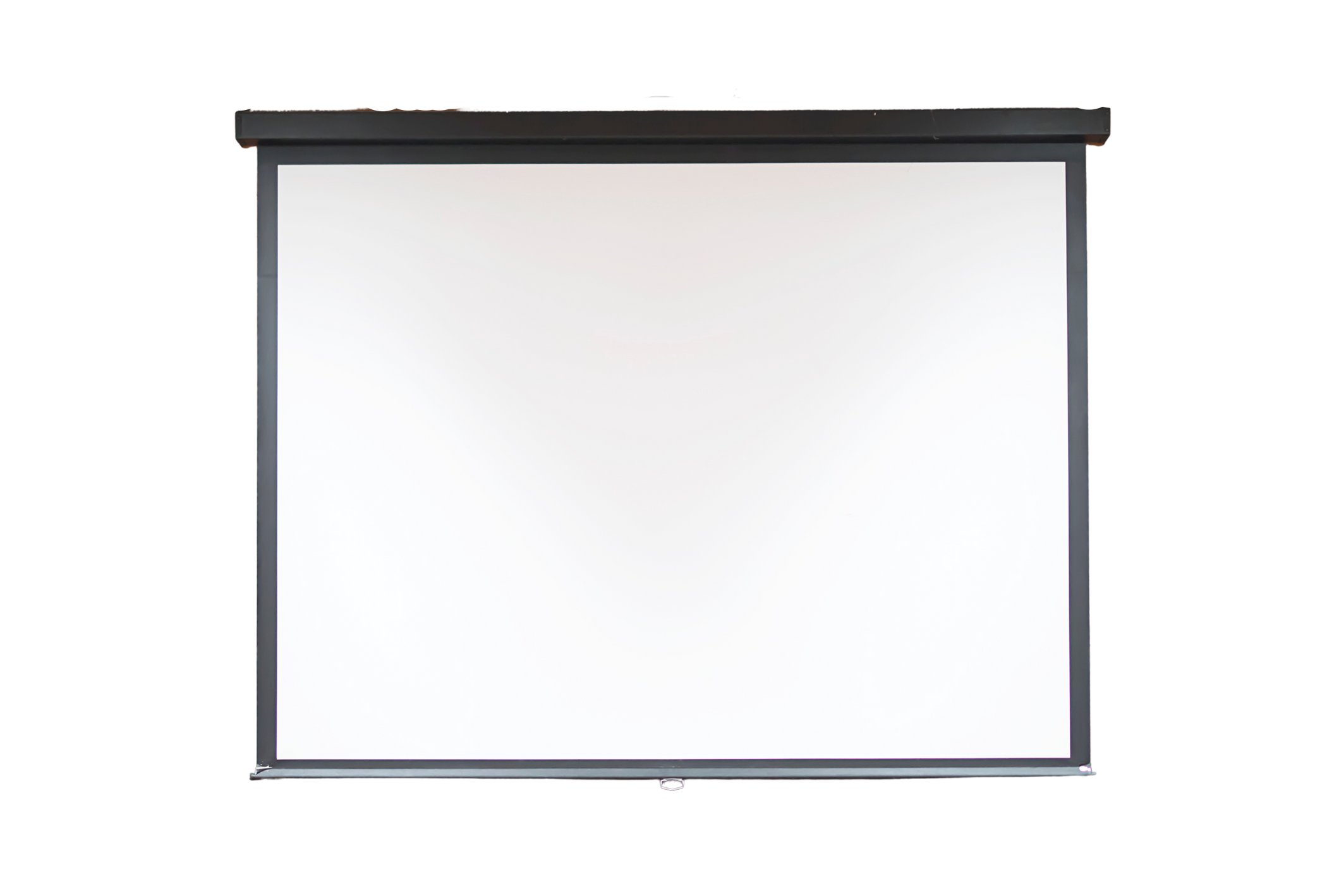 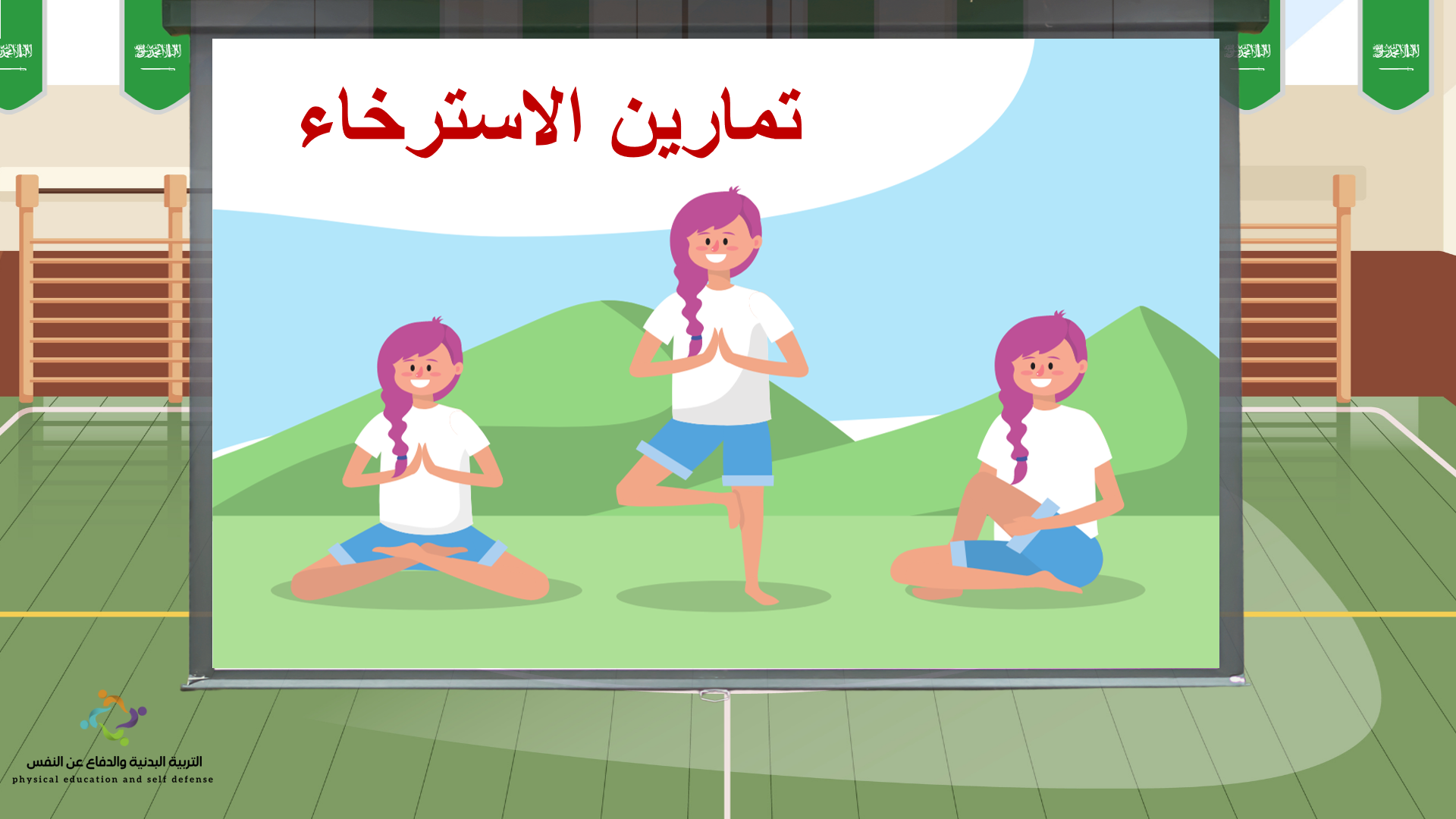 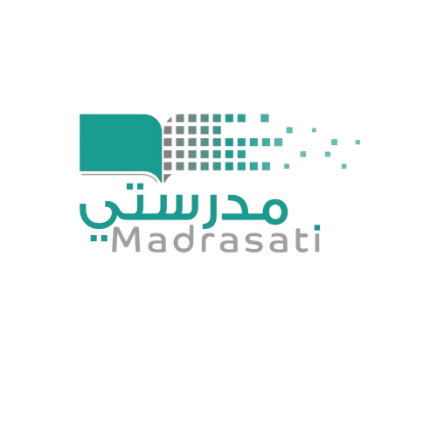 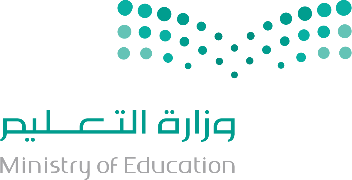 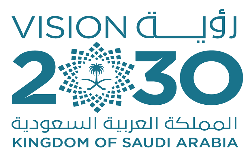 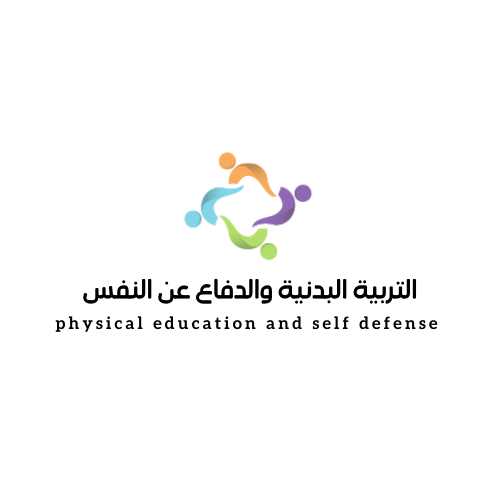 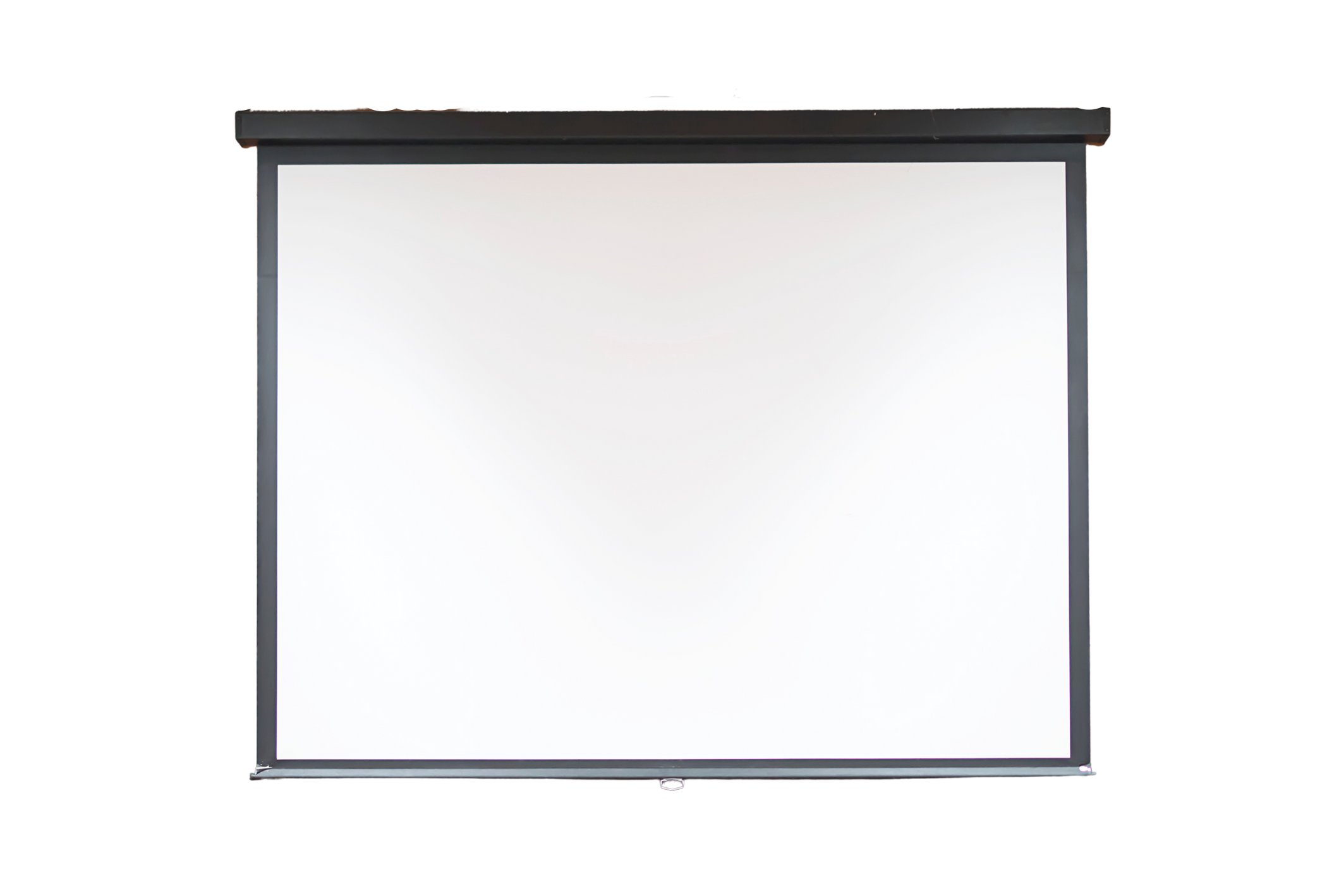 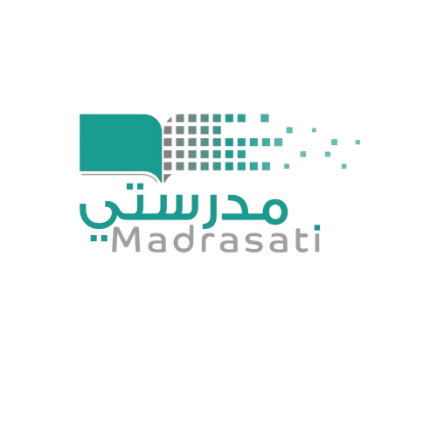 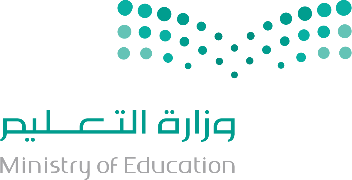 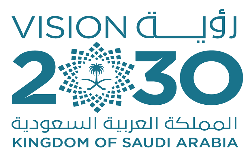 تمارين الاسترخاء
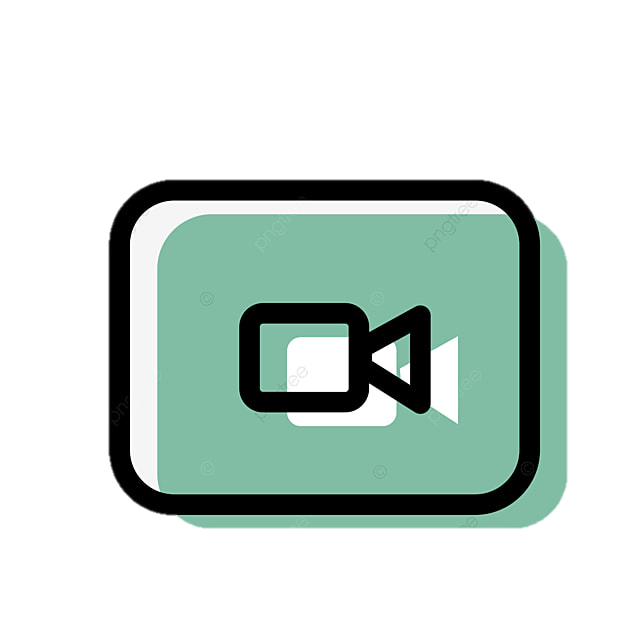 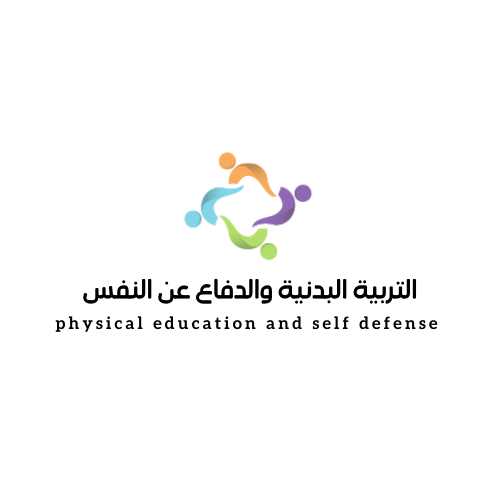 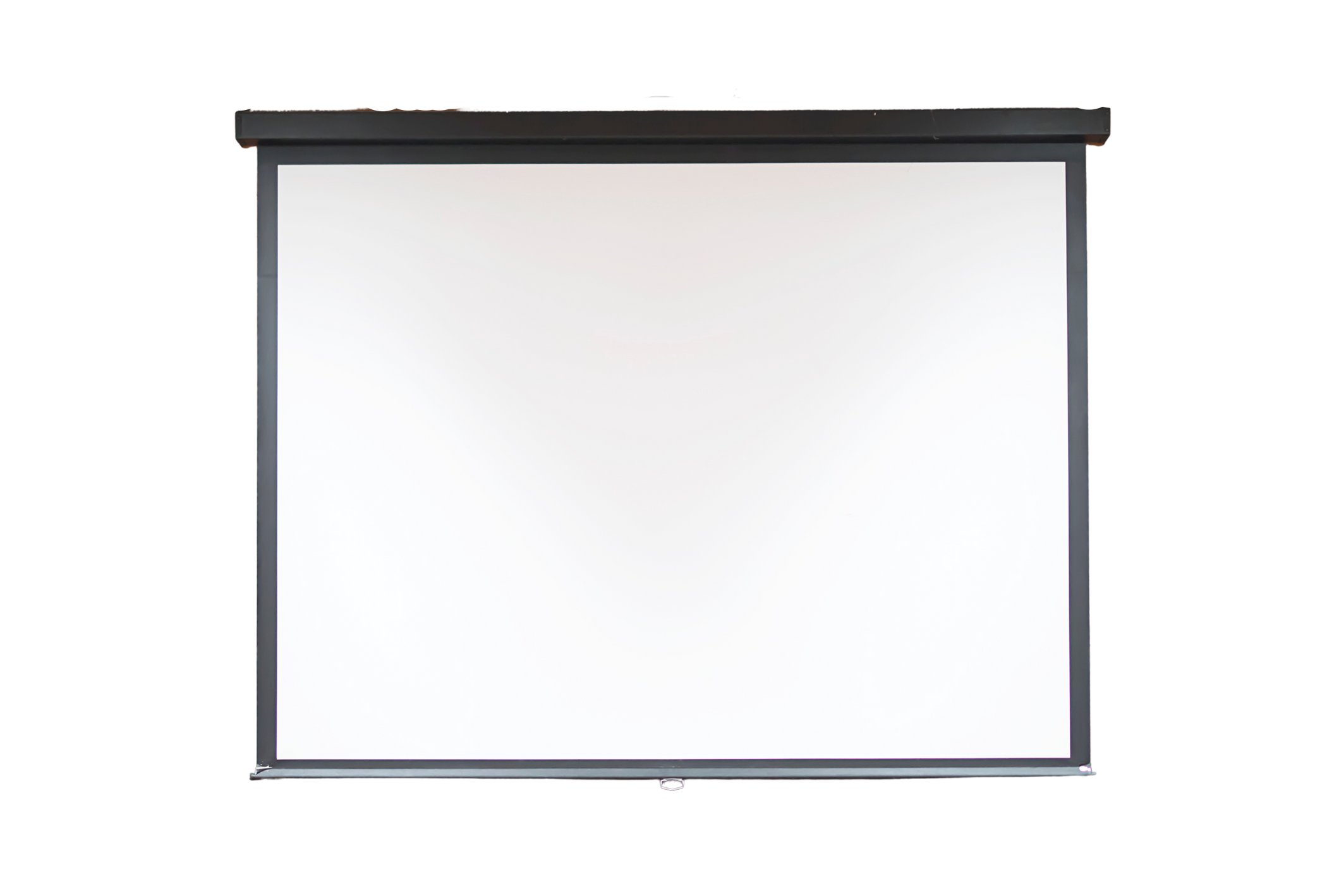 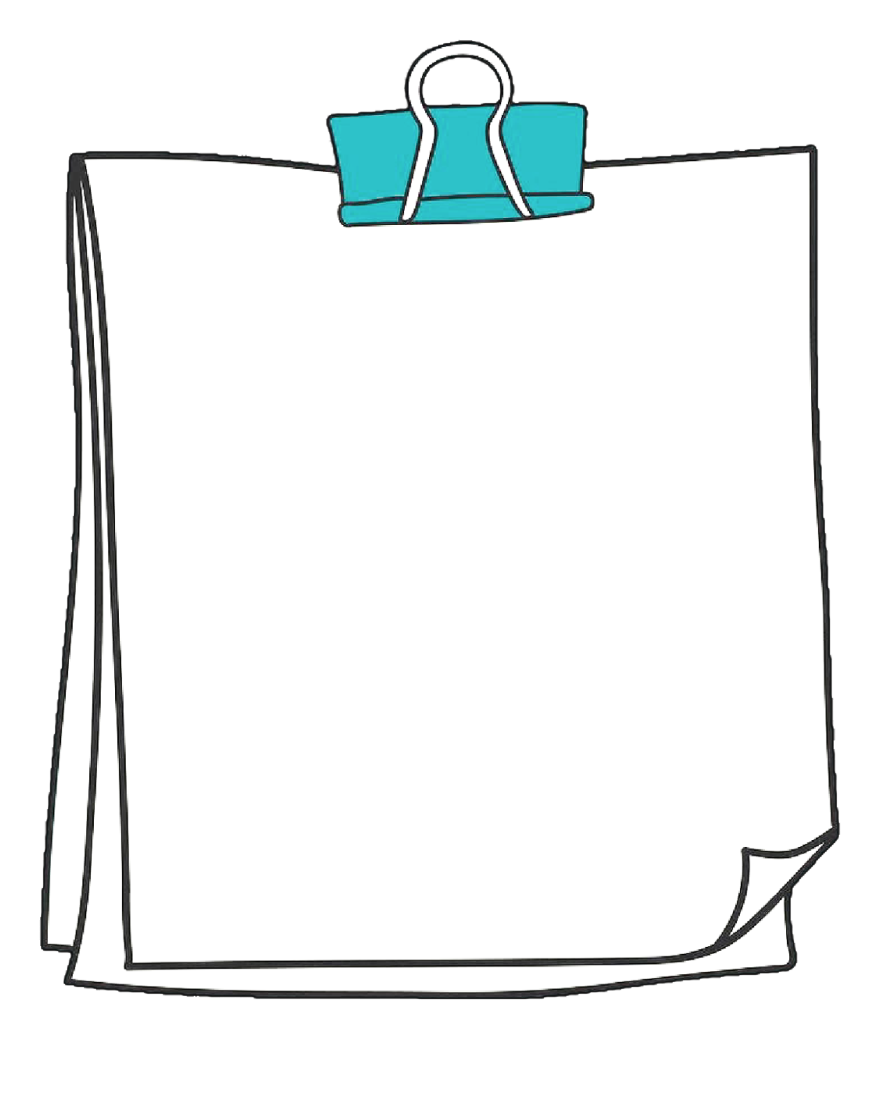 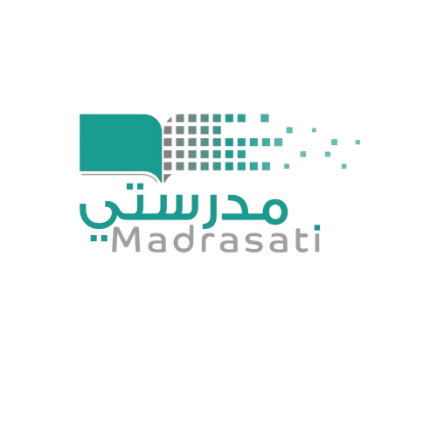 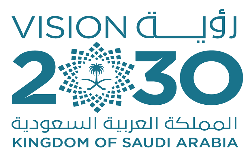 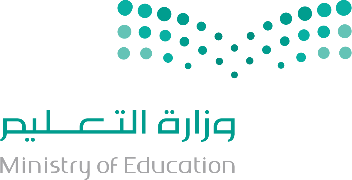 الميزان الخلفي مهارة تتطلب دعم بقاعدة ارتكاز  و مقاومة ضد الجاذبية .

خطوات أداء الميزان الخلفي :

وضع الوقوف , الجذع مستقيم , رفع الذراعين جانياً .
ميل الجذع للخلف و رفع احد الرجلين ومفصلي الركبة والفخذ مفرودتان وعلى استقامة واحدة .
استمرار ميل الجذع الى ان يصل الى الوضع الأفقي تقريباً
النظر لأعلى وبحيث يكون الرأس وقدم الرجل الحرة على نفس المستوى .
ملخص الدرس
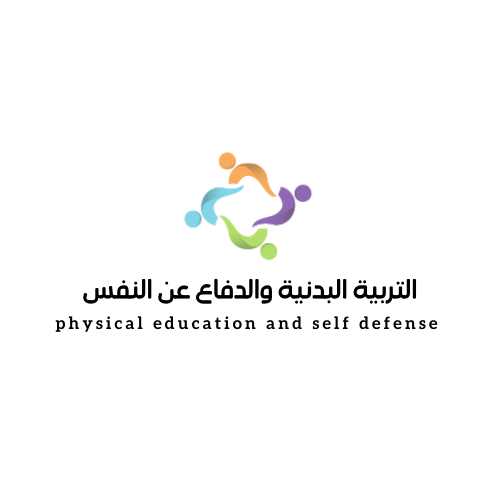 اختر الصورة التي تمثل الميزان الخلفي
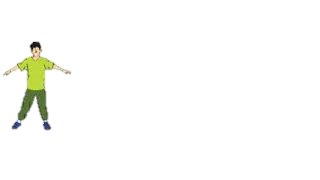 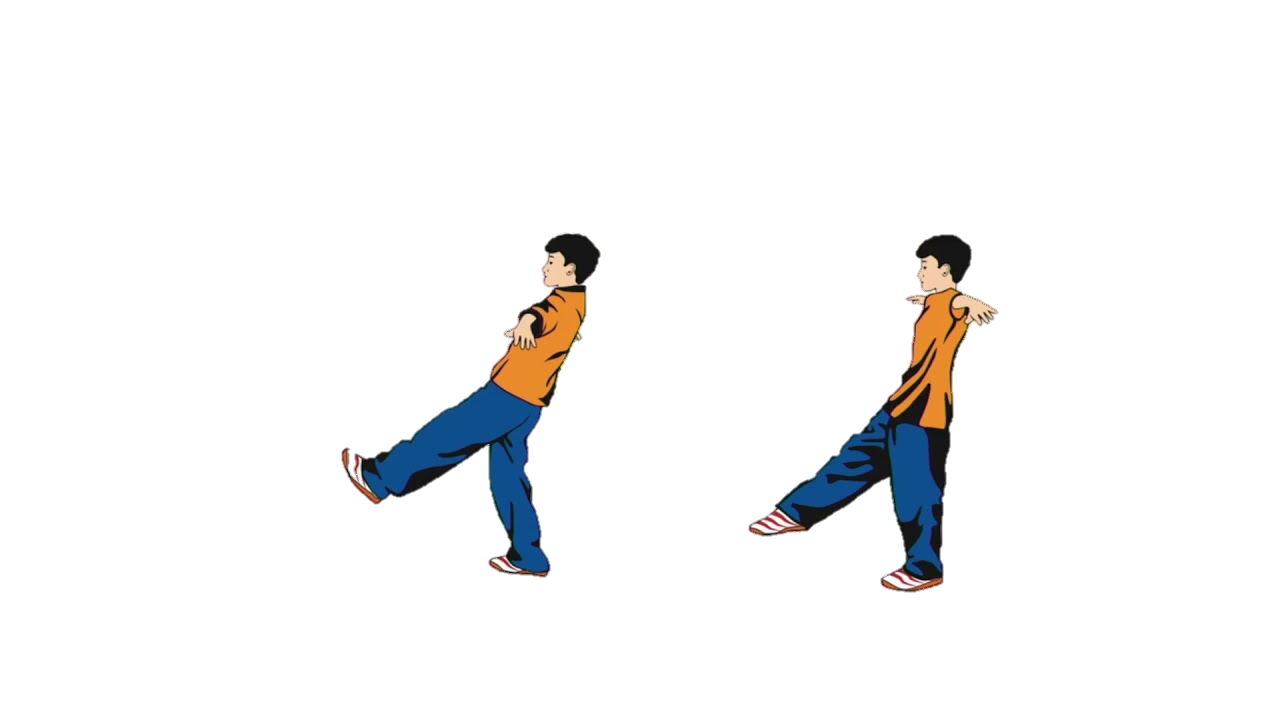 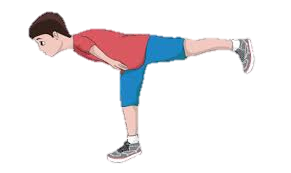 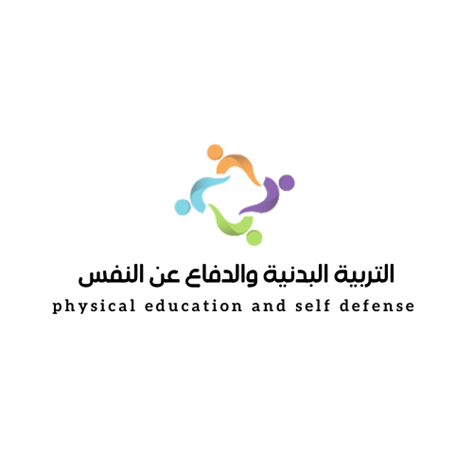 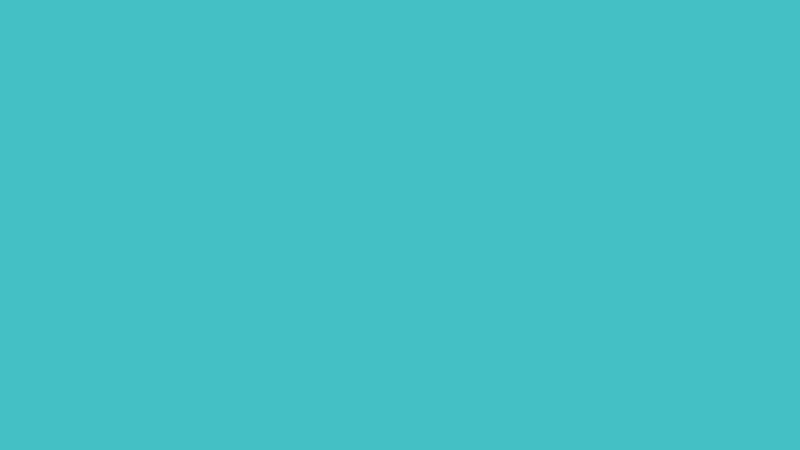 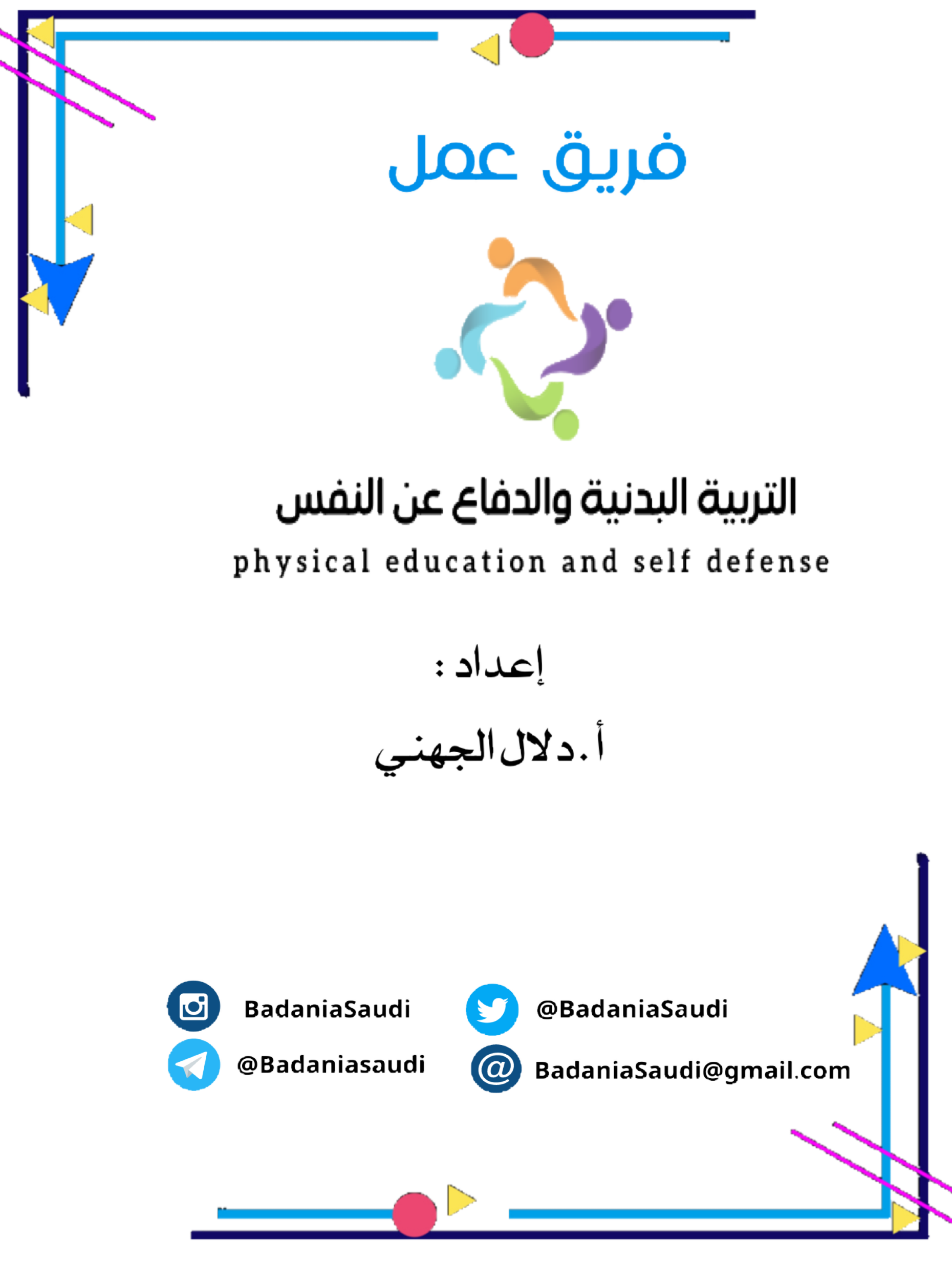 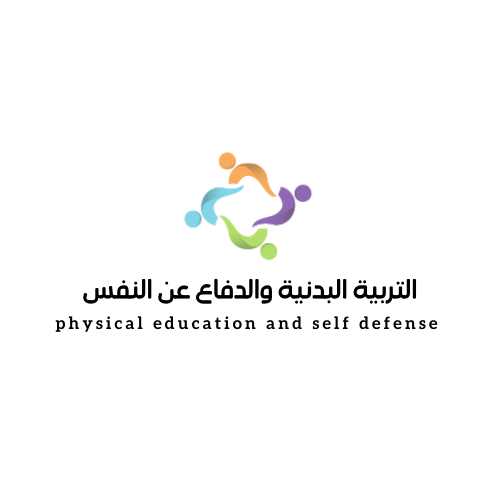